Biotermék technológia 2 Msc. Biomérnök hallgatók részére
Rekombináns fehérjetermékek előállítása
2. Rész
Ballagi András, PhD.
BME Címzetes Egyetemi Tanár
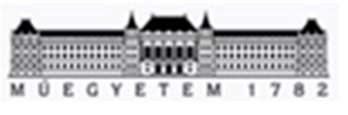 2023 nov.-dec.
1
Tartalom
A rekombináns biotechnológia területei
A gyógyszeripari biotechnológia sajátosságai

Gazdaszervezetek
Műveletek baktériumokkal Klónozás Sejtbankok
Fehérjemolekulák előállítása Refolding
Példa GCSF és Peg-GCSF előállító technológia Műveletek emlős sejtekkel
Klónozás Sejtbankok Tenyésztések
Tenyésztési módszerek
Reaktorok (labor, ipari, egyszerhasználatos)
1. Rész
2
Tartalom folyt.
2. Rész
Monoklonális antitestek
Monoklonális antitestek gyártási technológiája Biosimiláris gyógyszerek

A véralvadás diagnosztika rekombináns fehérjéi és mérési módszerei
3
Antitestek
Az ellenanyag molekulák nagy része az úgynevezett immun- globulin (Ig) fehérjecsalád tagja.
Magát a folyamatot az antigén (vírus, baktérium, rákos sejt, idegen test, parazita) megjelenése határozza meg.
Feladatuk, hogy specifikusan az adott antigénhez kapcsolódva olyan folyamatokat indítsanak el ami az antigén hatástalanításához vezet:
vírusinaktiválás
baktériumok agglutinálása
megjelölés fagocitózisra
Az antigén felületén a kapcsolódási rész: az epitóp
4
Az antitestek fiziológiás szerepe
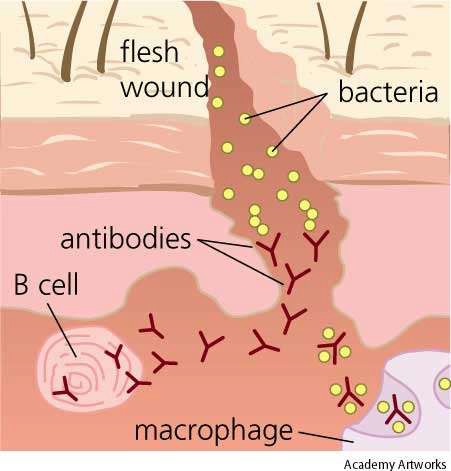 Az antitestek nagyon specifikusak, minden antitest egy specifikus antigént ismer fel.
Az antitestek a B limfociták felületén keletkeznek és így kerülnek a vérbe.
Amikor pl. egy baktérium bekerül a sebbe,
a B limfociták kieresztik az antitesteket, amelyek hatástalanítják a baktériumokat és bejuttatják őket a faló sejtekbe.

A természetes antitestek poliklonálisak, mert több fajta B sejtből származnak, több epitóp ellen.
5
Antitestek - IgM
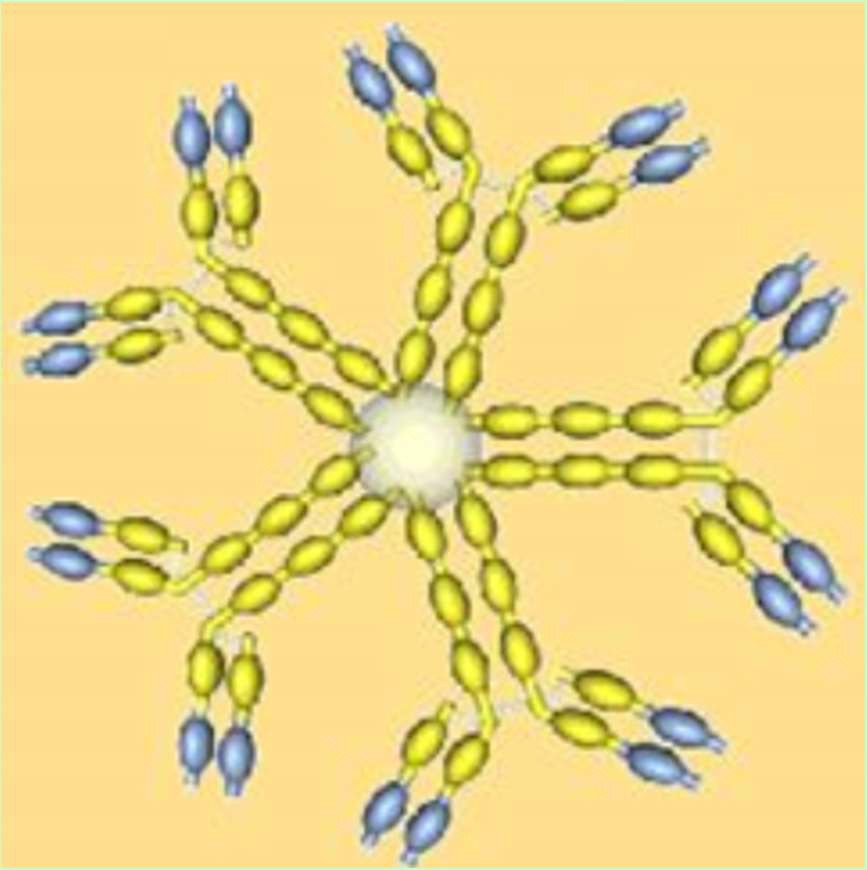 Szerkezet: pentamer
Aránya az antitestek között: 5-10%
Előfordulása a szervezetben: vér nyirok, B-sejtek felületén (monomer)
Féléletideje a szérumban: 5 nap Átlép-e a méhlepényen: nem
Szerepe: az első antitest közvetlenül a fertőzés után
6
Antitestek IgA
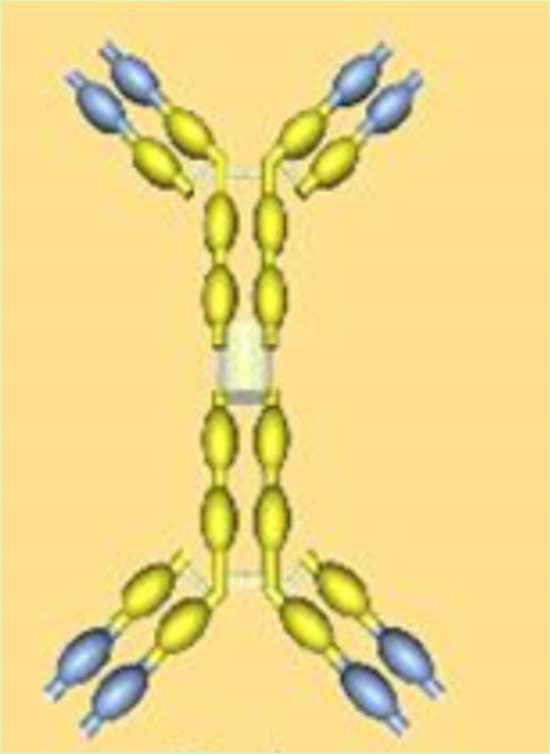 Szerkezet: dimer
Aránya az antitestek között: 10-15%
Előfordulása a szervezetben: vér, nyirok, testnedvek (könny, nyál, bél, tej)
Féléletideje a szérumban: 6 nap Átlép-e a méhlepényen: nem
Szerepe: helyi védelem a nyálkahártyáknak, immunitást biztosít a csecsemő béltraktusának.
7
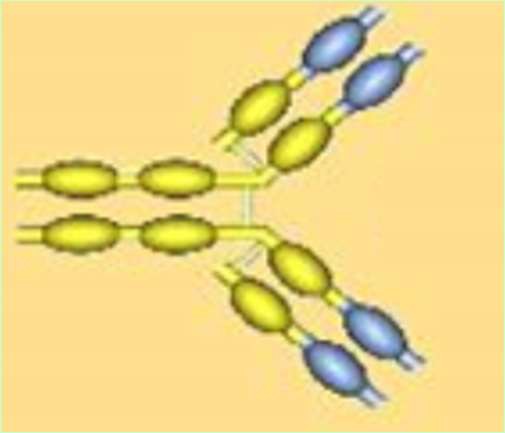 Antitestek - IgD
Szerkezet: monomer
Aránya az antitestek között: 0,2%
Előfordulása a szervezetben: vér, nyirok, B sejtek felülete Féléletideje a szérumban: 3 nap
Átlép-e a méhlepényen: nem Szerepe: indítja az immunválaszt
8
Antitestek - IgE
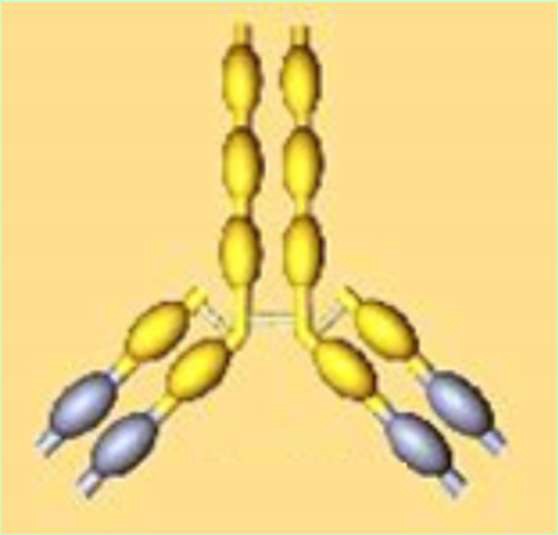 Szerkezet: monomer
Aránya az antitestek között: 0,002%
Előfordulása a szervezetben: vér, hízósejtek (masztociták) felületéhez kapcsolódva az egész testben
Féléletideje a szérumban: 2 nap Átlép-e a méhlepényen: nem
Szerepe: allergiás reakciókért felel, allergia-tesztekben a célmolekula
9
Antitestek IgG
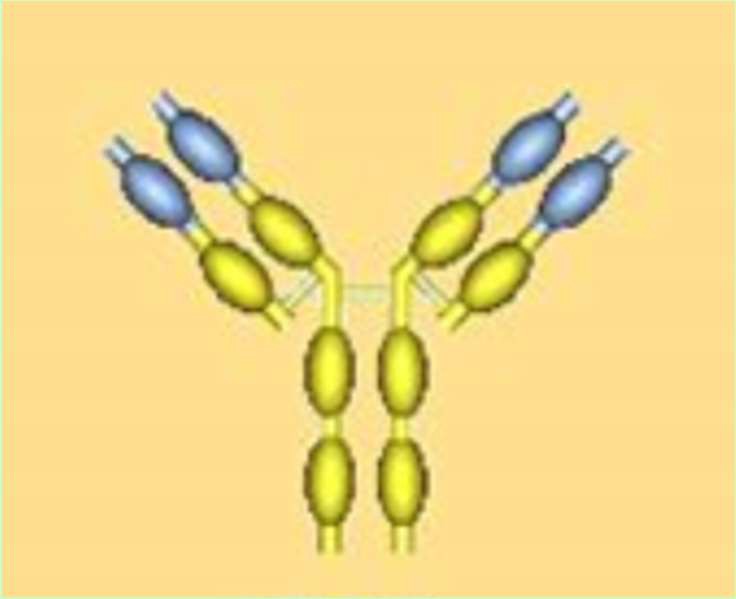 Szerkezet: monomer
Aránya az antitestek között: 80% Előfordulása a szervezetben: vér nyirok, bél Féléletideje a szérumban: 23 nap
Átlép-e a méhlepényen: igen
Szerepe: előidéz fagocitózist, semlegesít toxinokat és vírusokat, védi a magzatot ill. az újszülöttet.
gyógyászati, terápiás alkalmazás,
diagnosztikai komponens,
elválasztástechnikai komponens (affinitás-kromatográfia).
10
Az IgG antitestek szerkezetének ábrázolásai
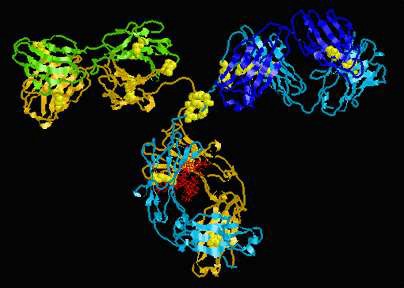 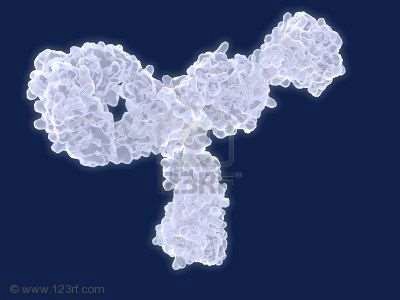 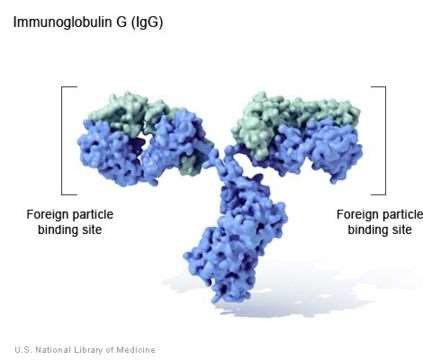 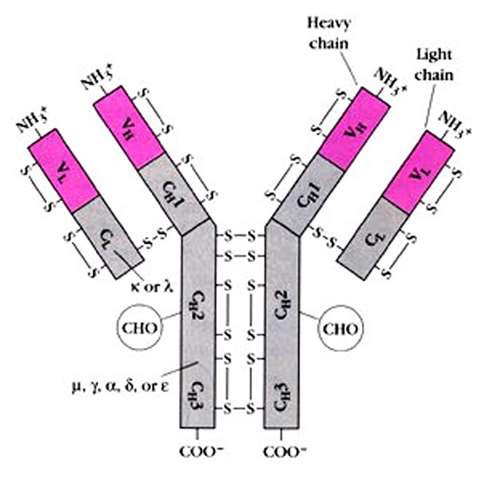 11
Az antitestek szerkezete
Fehérje
2 nehéz lánc
2 könnyű lánc Diszulfid hidak
Variábilis régió
Antigén felismerő
Konstans régió
Effektor funkciók Osztály és alosztály
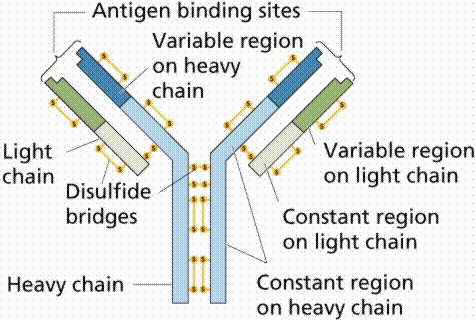 12
Complementarity determining regions (CDR)
Az antitestek működésének ereje a CDR régióknak köszönhetően. Mindegyik CDR hurok (loop) 5-7 AA hosszú.
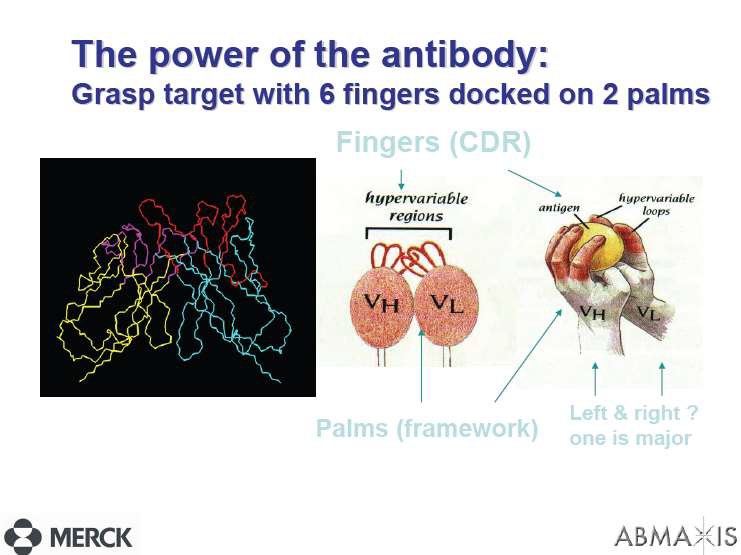 13
Antitestek
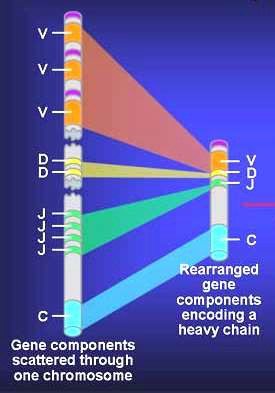 A szervezet kb. 3x1011 féle különböző antitest előállítására képes.
Ennek alapja, hogy antitest doménjei sok változatban tárolódnak a génállományban, és a kiírás során ezek random módon kombinálódhatnak.
Könnyű lánchoz: 250 V-szegmens, 4 J-szegmens, 3 különböző kapcsolódási lehetőség
Ez összesen 250 x 4 x 3 = 3000 különböző könnyű lánc
variáns.
Nehéz lánchoz: 44 V-szegmens,	27 D-szegmens,
6 J-szegmens, 3 különböző kapcsolódási lehetőség.
Ez összesen 44 x 27 x 6 x 3 = 21 384 különböző nehéz lánc variáns. A két fajta konstans régió miatt ez összesen 42 768
A hipervariábilis régiók által biztosított változatokkal beszorozva 3 x 1011 (~30 milliárd) változat lehetséges.
V – variable J – joining D – diversity C - constant
14
Antitestek – DNS fragment átrendeződés a B-sejt fejlődése során
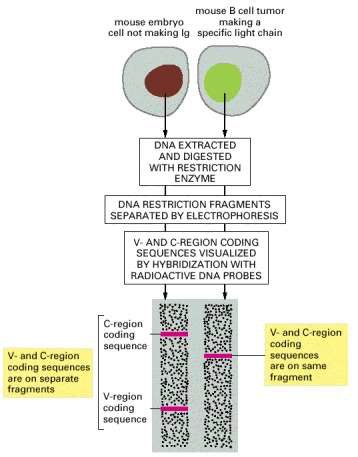 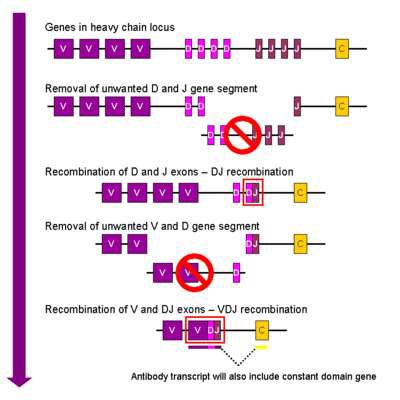 15
Az antitestek glikozilálása
A nehéz láncokon egy-egy N-glikozilálási hely van (Asn-297).
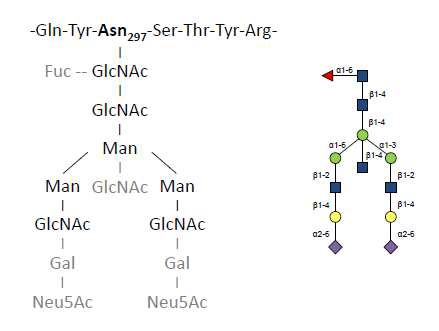 16
Poliklonállis és monoklonális antitestek keletkezése
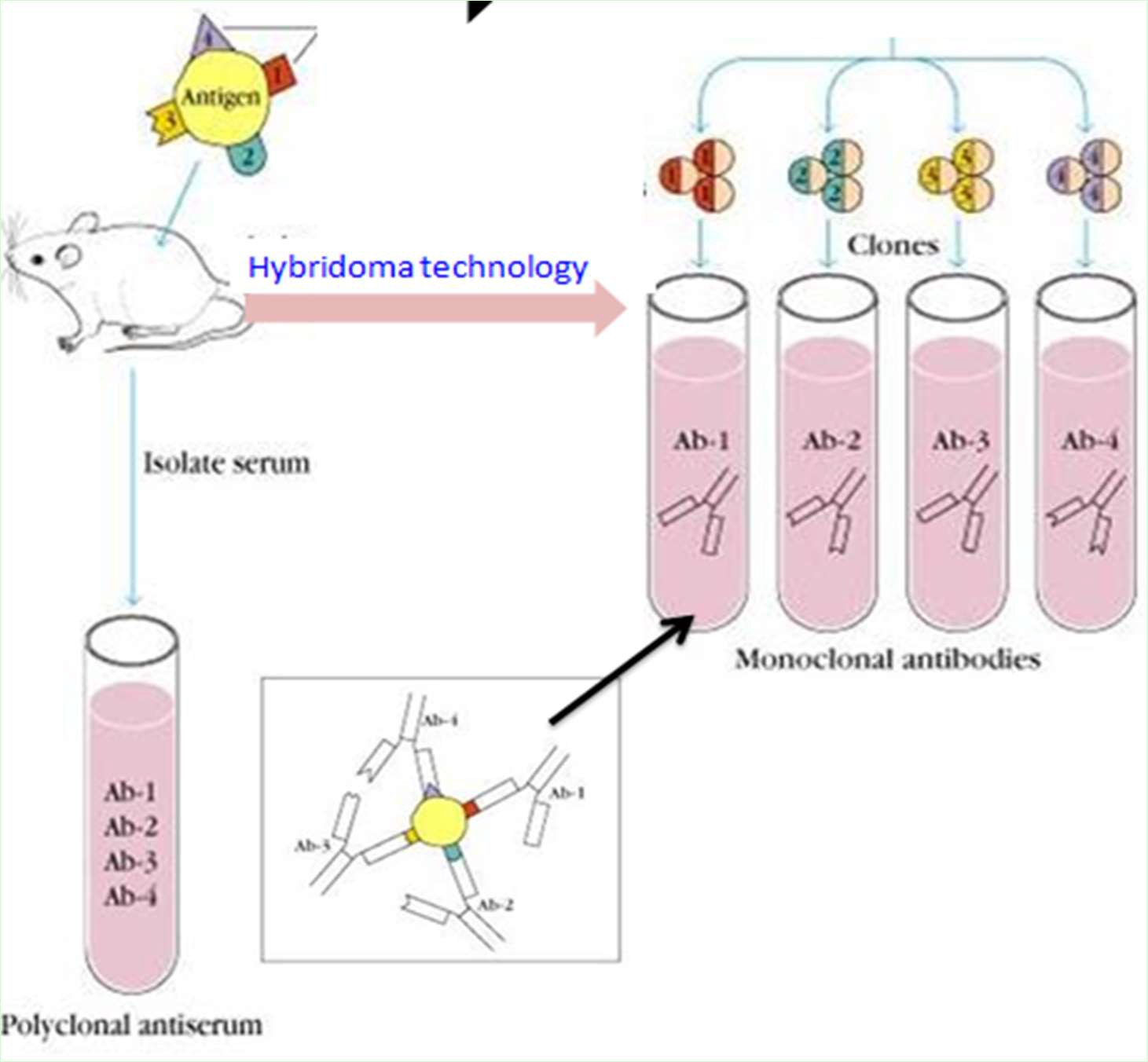 17
A Mab-ok előállítása hibridóma technikával
A monoklonális antitestek egyformák, mert egyfajta immunsejtből keletkeztek, amely immunsejtek egyetlen sejttől származnak.
A kívánt monoklonális antitestet termelő sejt egyetlen, a megfelelő antitestet termelő B sejtből és egy tumor sejtből (myeloma sejt) keletkezik fúzióval.
Ezeket hybridomáknak nevezzük.
A monoklonális antitestek azonos antigén kötő hellyel rendelkeznek, így ugyanahhoz az antitest osztályhoz tartoznak, és ugyanahhoz az epitóphoz kapcsolódnak.
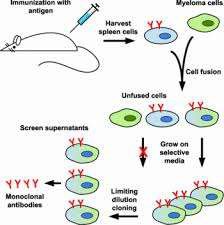 18
Monoklonális ellenanyag előállítás menete
egér/patkány beoltása antigénnel (több lépcsőben)

lép vagy nyirokcsomó eltávolítása, homogenizálása

lépből származó plazmasejtek + egér tumorsejtek (plazmacitoma/mieloma sejtek) fúziója

Az ellenanyag termelő klónok azonosítása, izolálása

A termelő hibridomák folyamatosan szaporodnak és ellenanyagot termelnek, ami a tápoldatban feldúsul
19
Miért hibridoma?
Az antitesteket termelő plazmasejtek nem képesek osztódni, nem lehet sejttenyészetben szaporítani és termeltetni.

Csak a tumorsejtek képesek korlátlanul osztódni (immortality).

E két tulajdonság egyesítésével kaphatunk olyan sejtvonalat, amely:
monoklonális antitestet termel
korlátlanul szaporítható
20
Monoklonális ellenanyagok
egyetlen B-limfocita klón termékei
homogének (antigénspecifitás, affinitás, izotípus)
kiszámítható hatás, kevés mellékhatás
előnye a poliklonális ellenanyaggal szemben, hogy a meghatározott specificitású és izotípusú ellenanyagok nagy mennyiségben és azonos minőségben („pharmacology-grade”) állíthatók elő
jelentős a szerepük biokémia, a	molekuláris genetika, és a gyógyászat területein
21
Hibridóma szelekció, a “HAT Trick”
A fúzió után többféle sejt van jelen:
fuzionálatlan plazmasejtek
fuzionálatlan tumorsejtek
hibridómák
ezek közül kell izolálni a hibridómákat.

A szelekció azon alapul, hogy a tumorsejtekbe még a fú- zió előtt két anyagcsere markert építenek be (két enzim hiánya)
HAT médiumon (hipoxantin, aminopterin, timidin) csak a fúzionált sejtek képesek szaporodni. →
22
Hibridóma szelekció, a “HAT Trick”
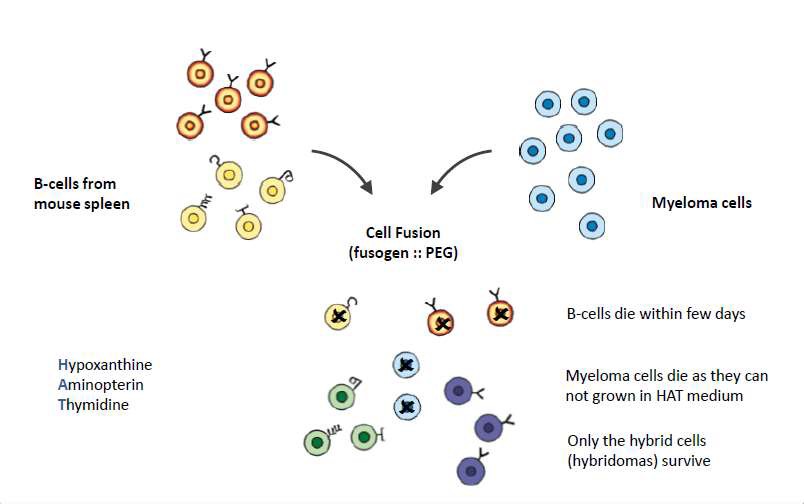 23
Hibridóma szelekció, a “HAT Trick”
DNS szintézis gátlás = sejthalál
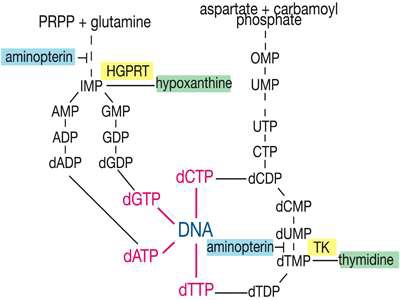 PRPP: phosphoribosylpyrophosphate,
24
Hibridóma szelekció, a “HAT Trick”
Kerülő út: hypoxantin és timidin adagolással = szaporodás
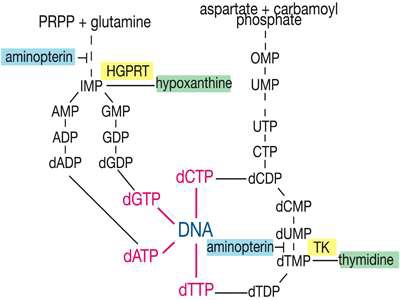 PRPP: phosphoribosylpyrophosphate,
HGPRT: Hypoxanthine-guanine phosphoribosyltransferase, TK: timidine kinase
25
Hibridóma szelekció, a “HAT Trick”
HGPRT és TK hiányos mutánsok hiába kapnak segítséget = sejthalál
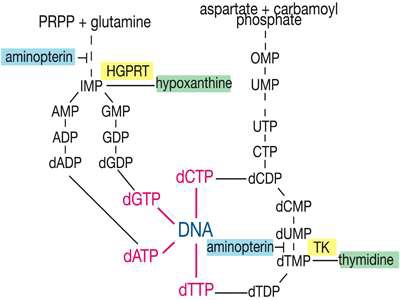 Túlélés a mieloma sejtek számára
csak a
B sejttől kapott HGPRT és TK
enzimekkel lehetséges
PRPP: phosphoribosylpyrophosphate,
HGPRT: Hypoxanthine-guanine phosphoribosyltransferase, TK: timidine kinase
26
A monoklonális antitestek felhasználása
Terápiás eljárások
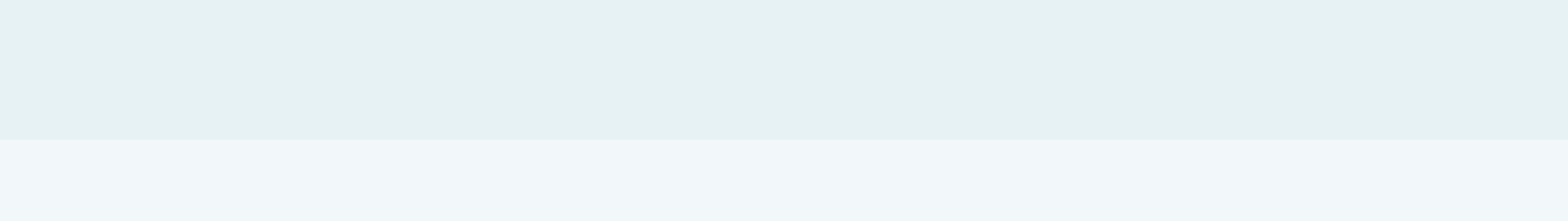 Vírus, baktérium elpusztítása AIDS
Fertőzés
Rák
Közvetlen hatás
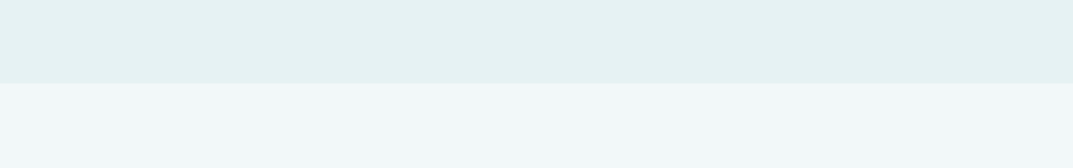 Szervátültetés után a kilökődés ellen
Immunszupresszió
Autoimmun betegségek ellen
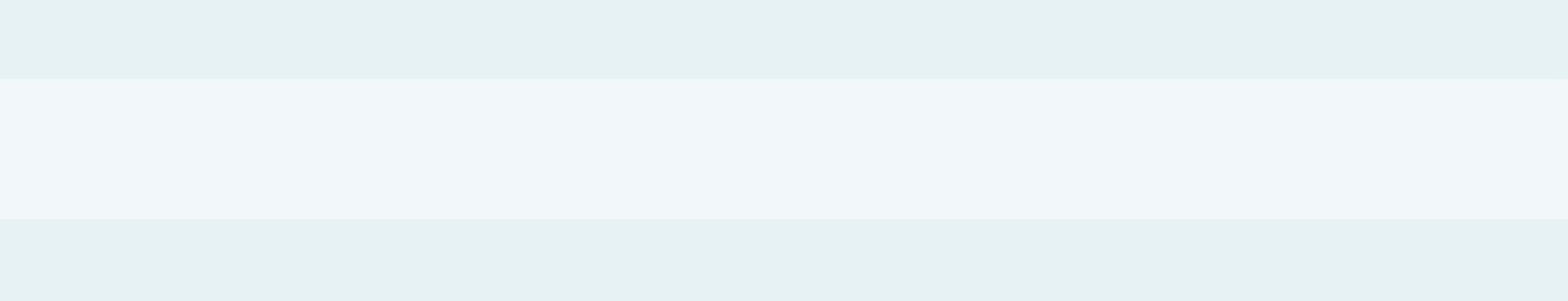 Rák
Rádioaktivitás szállítása
Mélyvénás trombózis
Célirányt biztosító
Plazmin szállítása
Fertőzés
Antibiotikum szállítása
27
A monoklonális antitestek felhasználása
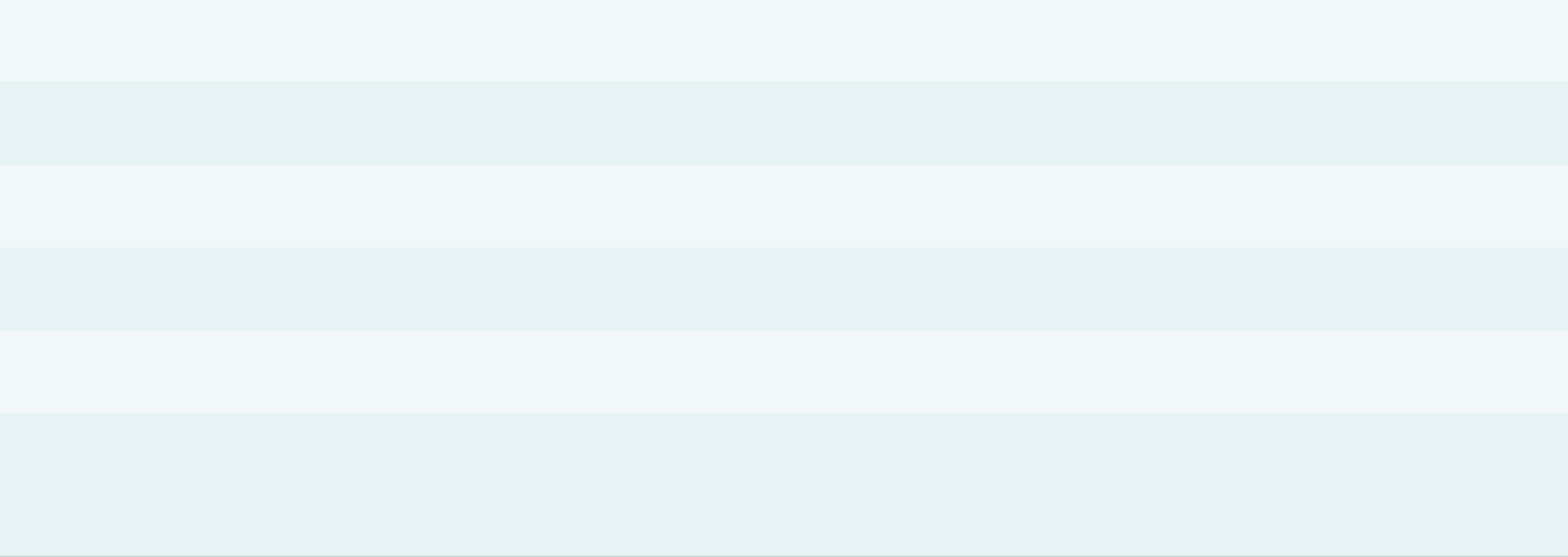 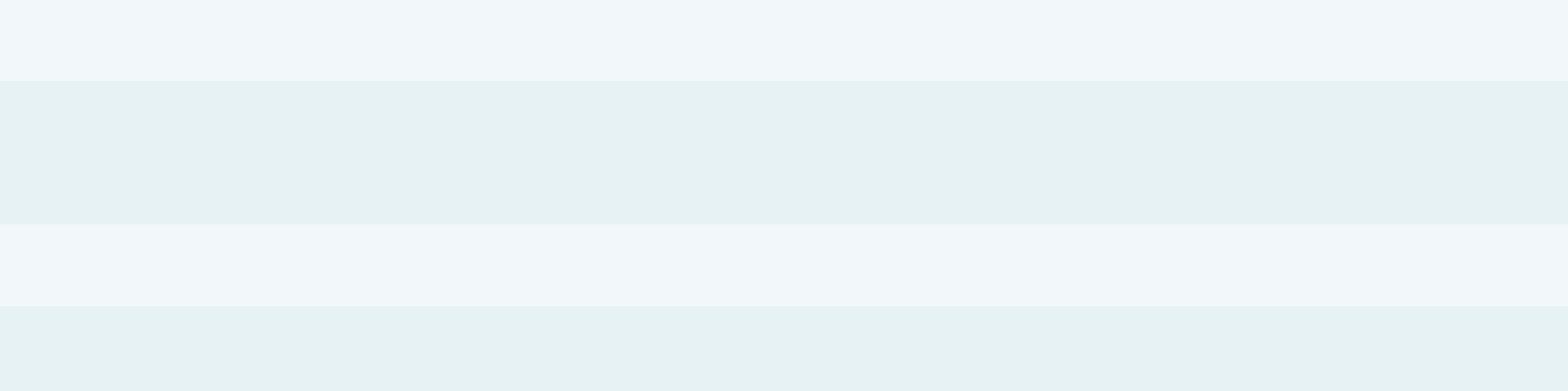 8
Paul Erlich álma a Magic Bullet-ről megvalósult.

A monoklonális antitestek jelenleg a legfontosabb, legígéretesebb és leggyorsabban fejlődő területe a rák elleni küzdelemnek.
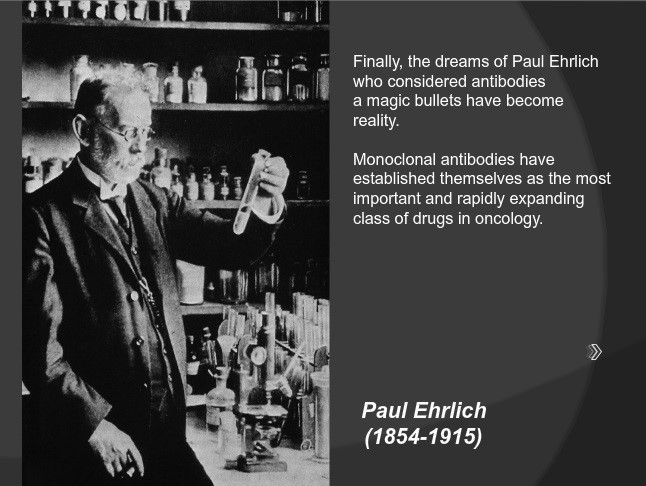 29
A Mab-okkal kapcsolatos Nobel-díjak
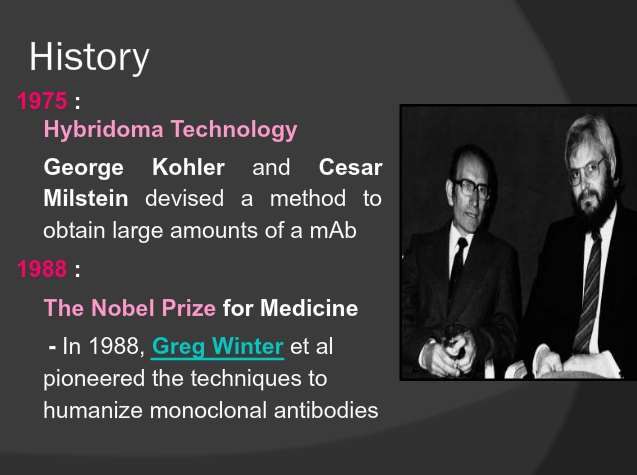 30
Érvek a Mab-ok használatával kapcsolatban
Ellene
Szájon át nem adható
Magas szükséges dózis
Immunogenicitás
Gyenge behatolás szilárd tumorokba
Lehetséges keresztreakciók más szövetekkel
COG
Lehetséges vírus fertőzés
Nehézségek a nagyléptékű termelésben
Mellete
Biztonságosság
Magas szelektivitás
Erős hatás
A lehetséges célmolekulák széles választéka
Egyéb gyógyszer hiánya, vagy meglévő gyógyszer gyenge hatása
31
A Mab-ok fejlődése
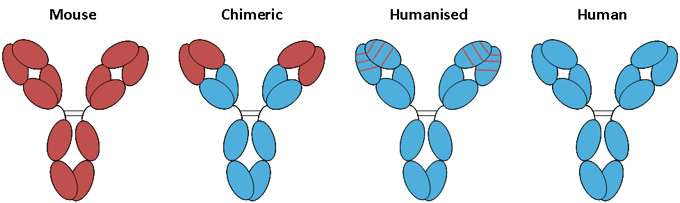 100%
egér
60-70%
humán
90-95%
humán
100%
humán
Rágcsáló eredetű Mab humán felhasználását korlátozó tényezők
Rövid féléletidő a vérben
A rágcsáló IgG sajátként való felismerése (elismerése) korlátozott
HAMA v. HACA válasz (de van HAHA válasz is!)
Alacsony fokú hatásosság
32
Humán Mab-ok létrehozásának módszerei – phage display
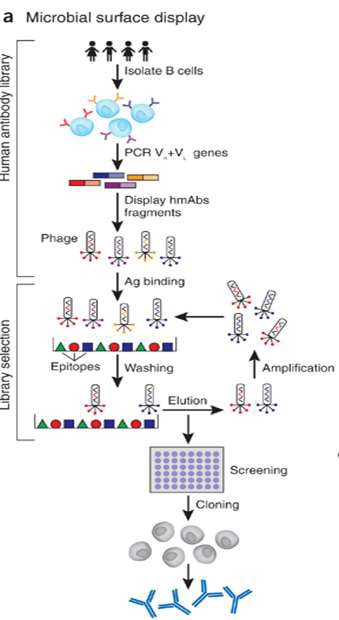 Az antigénnel fertőzött humán páciensek B sejtjeinek DNS-én olyan PCR-t hajtanak végre, amely a variábilis régiókat kódoló génszakaszokat sokszorosítja.
Ezeket a DNS darabokat random módon bakteriofágok kapszidjukba pakolják, majd a belőlük keletkezett fehérje a	felszínen megjelenik.

Szilárd felülethez kötött antigének csak azokat a fágokat fogják megkötni, amelyeknek a felszínén a hozzájuk kapcsolódni képes fehérje darabkák vannak. Ezek a fehérje darabkák a megfelelő variábilis régiókból származnak.

A feldúsult fágokban lévő DNS megszekvenálható és beklónozható ipari termelő emlős sejtvonalba.
33
Humán Mab-ok létrehozásának módszerei – transzgenikus egér
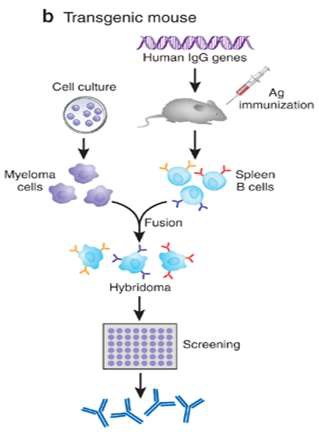 A technika ugyanaz, mint amikor a humán B sejtekből és myeloma sejtekből hybridoma sejteket állítanak elő.

A különbség itt annyi, hogy ez egy különleges egér, mert már eleve csak humán szerkezetű antitesteket tud termelni.

Megfertőzve őt a megfelelő antigénnel, ezen antigén ellen humán jellegű antitesteket fog előállítani.
34
Humán Mab-ok létrehozásának módszerei – B sejt immortalizáció
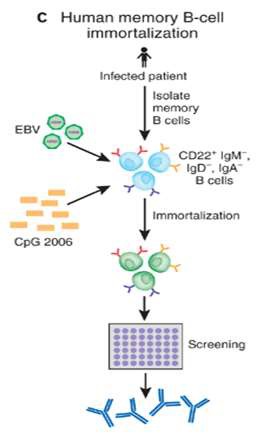 A B sejtek keverékét megfertőzik Epstein-Barr vírussal és a szaporodásukat elősegítő faktort adnak hozzá. Ezáltal a B sejtek folyamatos osztódásra lesznek képesek, mint a hybridoma sejtek.

A nagy számban elszaporodott sejtekből kiszűrhető a célként kitűzött Mab-ot termelő immortalizált B-sejt. A kiszűrt sejtvonal használható kis léptékű cél- Mab termelésére, vagy a könnyű és a nehéz lánc szekvenálása után ipari léptékben alkalmazható emlős sejtbe klónozható.
35
Humanizált Mab-ok létrehozásának módszere
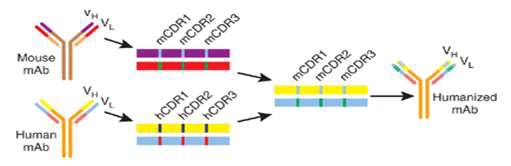 Az alap a humán Mab, de a Complementarity Determining Régiókat (CDR) tartalmazó gén szakaszokat (szekvenálás után) kicserélik az egér által kialakított CDR régiókban lévő aminosavakra.
36
Monoklonális antitestek elnevezésének rendszere
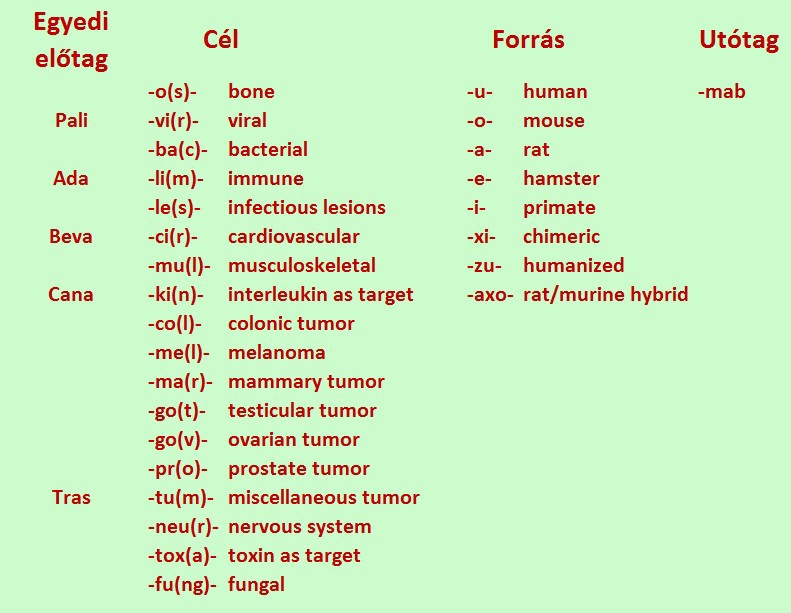 Abciximab megakadályozza a vörös vértestek aggregátumainak kialakulását.
A szó felbontható:
ab- + -ci(r)- + -xi- + -mab.

Amiből látható, hogy egy olyan kiméráról van szó, amely érrendszeri kezelést tesz lehetővé.
37
Mab-ok a jelenben
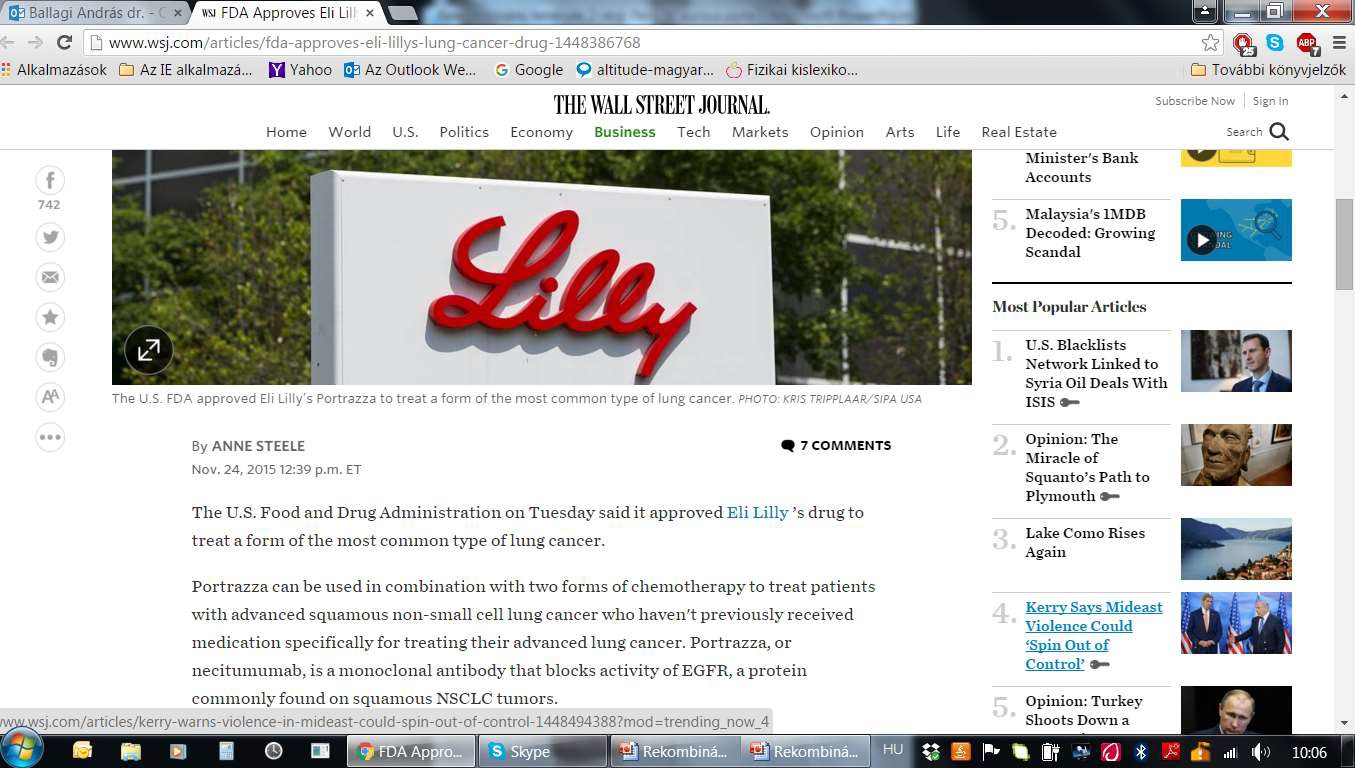 38
Mab-ok a jövőben
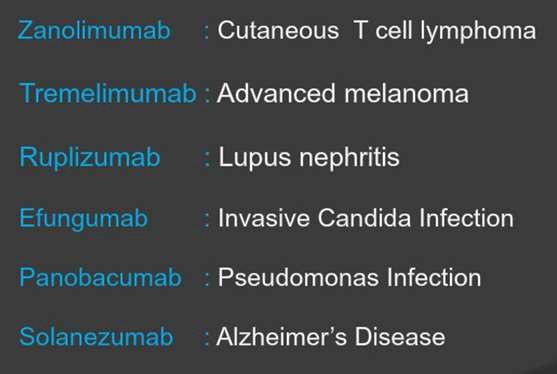 39
Érdekes alternatívák: Mab fragmentumok
Kis antitest fragmentumok (Fv vagy Fab) szintén alkalmasak citokinek blokkolására
Előnyük: jobban behatolnak a szövetekbe
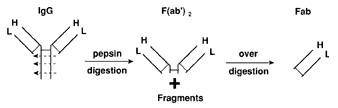 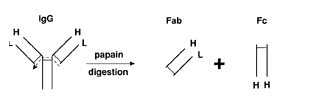 Antitest fragmentumok összekapcsolása dimerekké v. tetramerekké.
Előnyük: megnövekedett hatás

Mesterséges Diabodies (bispecifikus Mabok)
Két különböző antigén specifitású antitest kapcsolása (egyik a célfehérjét, a másik
az effektort kapcsolja) Összekapcsol effektor sejteket
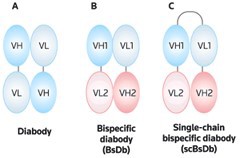 40
Érdekes alternatívák: Nanobody
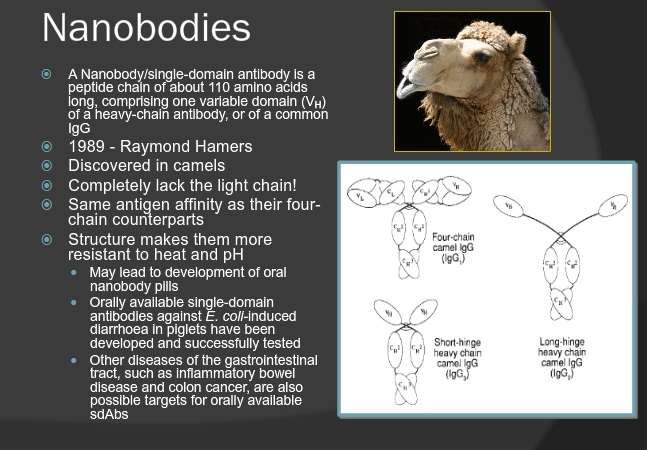 A Nanobaody kb. 110 aminosavból álló polipeptid lánc egy nehézláncú variábilis doménnel.

1989 Raymond Hamers fedezte fel teve vérben.

A könnyű lánc hiányzik, de ugyanaz az antigén kötődés, mint a normál Mabnál.

A szerkezet ellenállóvá teszi hővel és alacsony pH-val szemben. => Fejlesztések nanobody orális készítmények irányába.

Bélbetegségek, pl. malacok E.coli okozta hasmenése ellen már van.
Egyéb fertőzések, bélrák ellen fejlesztés.
41
A Mab-okkal kapcsolatos mellékhatások
Allergén reakciók, pl. viszketés

Influenza szerű szimptómák: levertség, láz, izomfájdalom, rossz közérzet

Hasmenés

Hányinger

Kiütések

Súlyos esetben anafilaxiás sokk
42
Tartalom folyt.
2. Rész
Monoklonális antitestek
Monoklonális antitestek gyártási technológiája Biosimiláris gyógyszerek

A véralvadás diagnosztika rekombináns fehérjéi és mérési módszerei
43
A fejlesztési folyamat
Upstream technológia fejlesztés és optimalizálás
Downstream fejlesztés és optimalizálás
Analitikai módszerek továbbfejlesztése, MCB, WCB létrehozása

Léptéknövelés és termelési próbák, dokumentációk elkészítése,
Preklinikai és F1 anyagok elkészítése,
Technológiai transzfer a
termelő helyre
44
A Mab glikozilációja
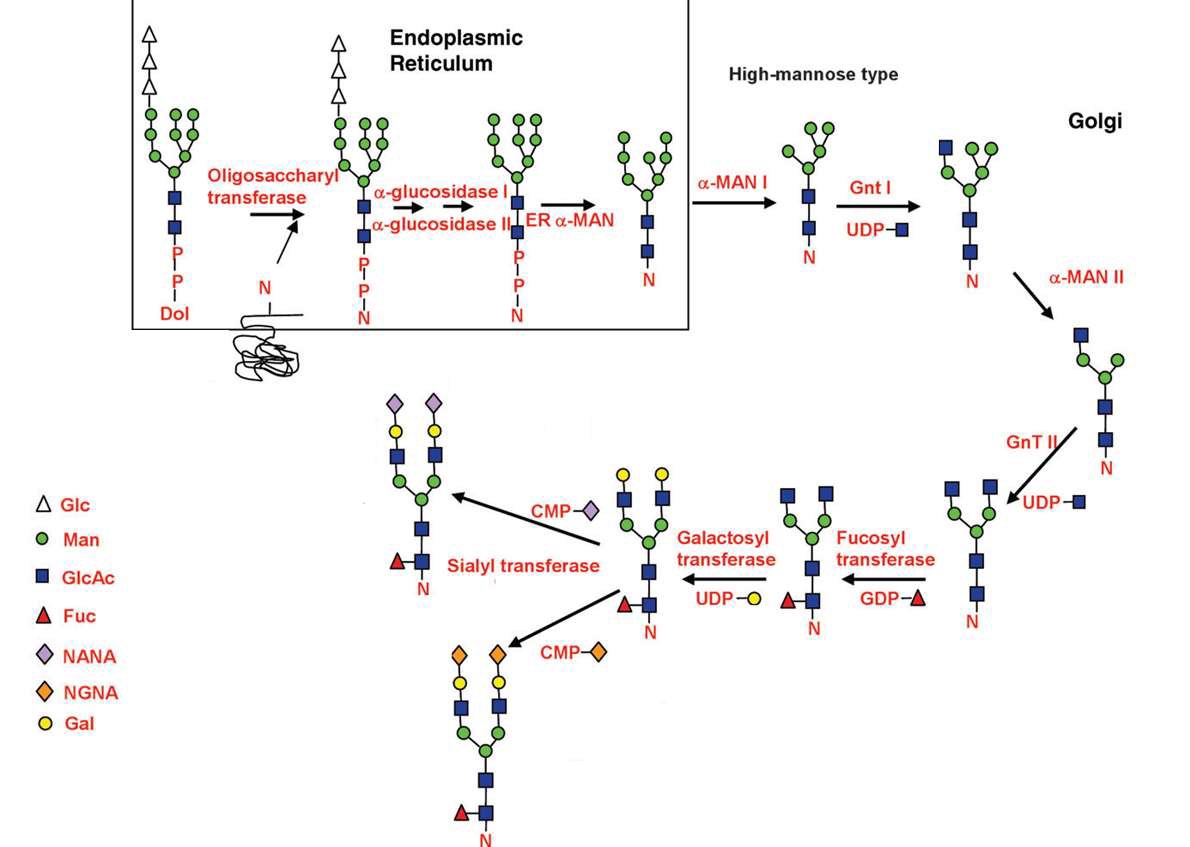 45
A Mab glikozilációja
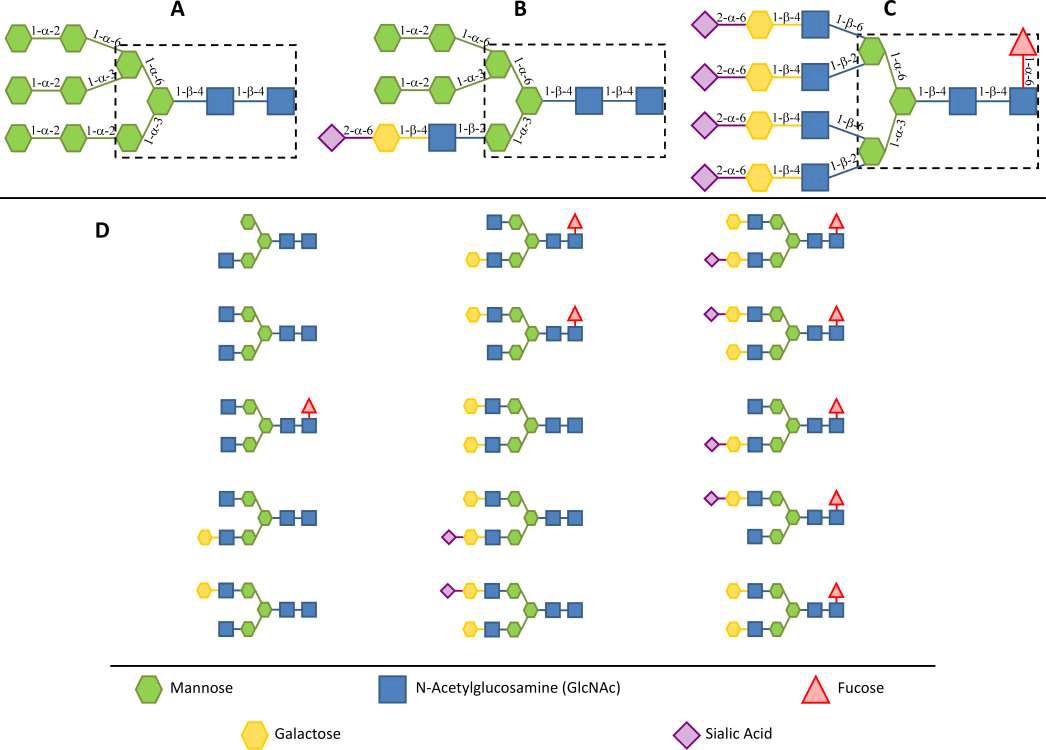 N-kapcsolt oligoszacharidok osztályozása

A, B és C paneleken a „high- mannose”, a hibrid és a komplex négyantennás oligoszacharid látható. A szaggatott doboz Man3GlcNAc2 alap struktúra, amely minden változatban megtalálható.
A D panel a Mab-ok Fc régiójában található leggyakoribb glikánokat mutatja.
46
Glikozilációs mintázat optimálása a tápoldat összetételével
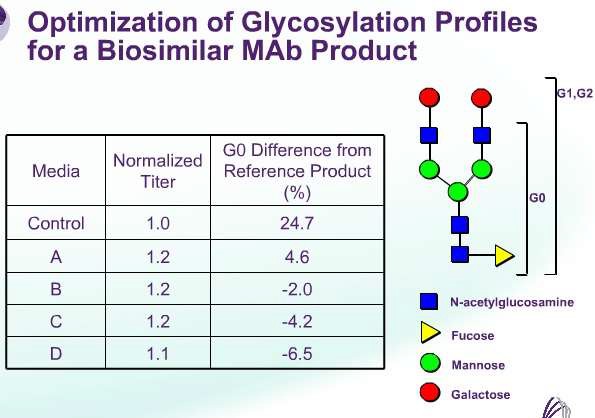 47
Milyen hibás termékek keletkezhetnek?
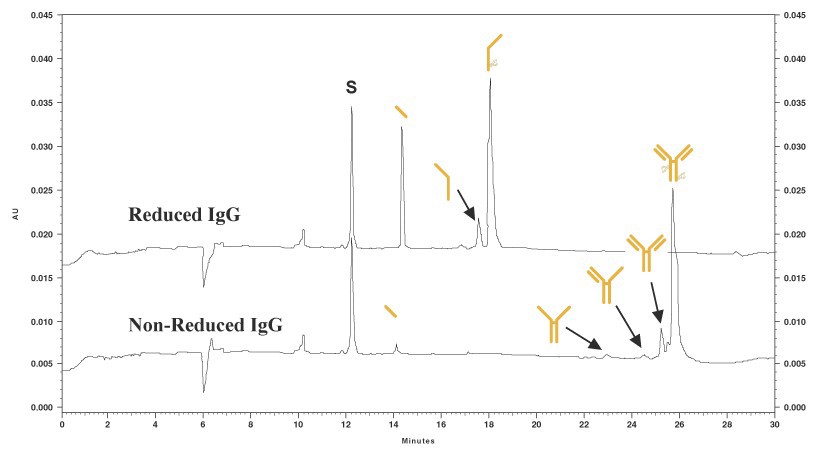 ProteomeLabTM SDS-Gel Resolving Power IgG Purity and Heterogeneity Assay by CE
48
Mab termelő eljárás emlős sejttel – tenyésztési sor
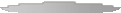 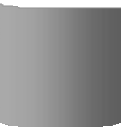 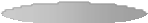 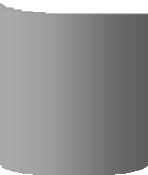 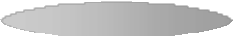 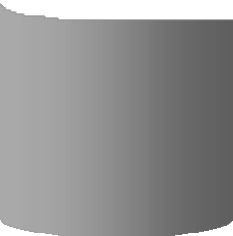 Media Prep
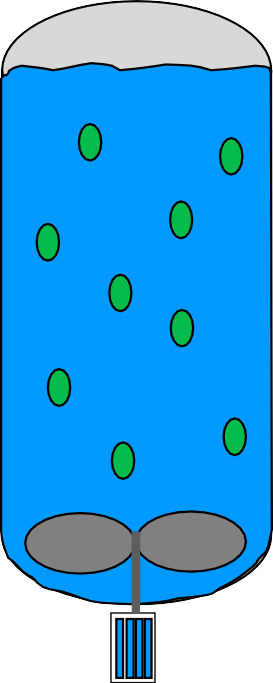 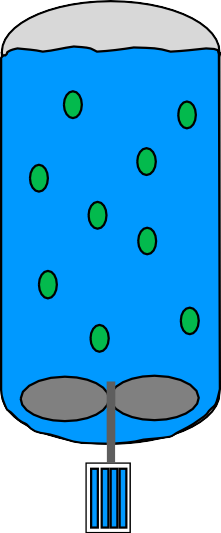 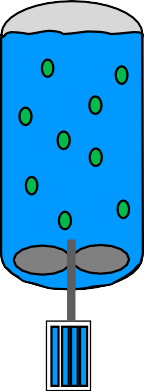 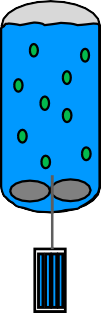 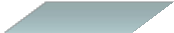 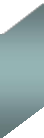 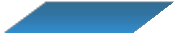 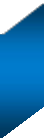 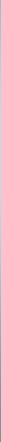 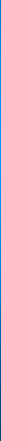 Vial Thaw / Inoculum Expansion
COOL
HEAT
50-Liter
Media Pasteurizer
500-Liter
5000-Liter
20,000-Liter
49
Mab termelő eljárás emlős sejttel – Downstream 1.
From the culture
Disc-Stack
Depth Filter
75m2
rProtein A
Dia: 1 meter
CV: 236 L
Bed: 30cm
Virus Inactivation
Centrifuge
A potenciálisan előforduló burkos vírusok eltávolítása
A Mab molekulák befogása affinitás elven, a HCP, a HCDNA és
más szennyezők eltávolítása,
és a Mab
bekoncentrálása
Sejttörmelék eltávolítása
Sejtek eltávolítása
50
Mab termelő eljárás emlős sejttel – Downstream	2.
MMaabb tteerrmmeellőő eelljjáárrááss –– DDoowwnnssttrreeaamm 22..
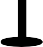 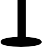 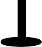 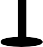 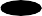 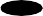 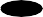 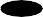 Viral Filtration 20m2
Intermediate Storage
Cation Exchange
Dia: 1.6m CV: 600L
Bed: 30cm
Anion Exchange
Dia: 1.6m CV: 600L
Bed:30cm
Intermediate Storage
Savas töltésű variánsok és HCP
eltávolítása
Aggregátumok, vírusok, HCP és HCDNA
eltávolítása
További (gyakorlatilag az összes) potenciális vírusok eltávolítása
51
Mab termelő eljárás emlős sejttel – Downstream 3.
MMaabb tteerrmmeellőő eelljjáárrááss –– DDoowwnnssttrreeaamm 33..
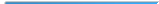 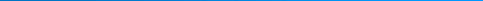 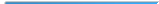 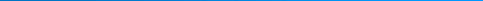 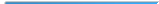 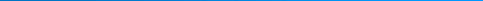 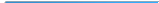 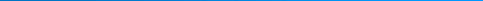 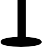 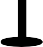 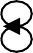 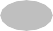 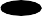 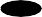 Intermediate Storage
Hydrophobic Interaction Dia: 1.6m CV: 600L
Bed: 30cm
UF/DF Step
80m2
Bulk Filtration (BDS)
3m2
A potenciálisan előforduló mikrobiális szennyezők eltávolítása, 0,2 mm szűrő
(low bioburden)
I.B.I
CryoPreservation System
Hosszú idejű tárolás
Puffercsere a végleges tároló pufferre és a
Mab koncentráció beállítása
További aggregátumok és HCP eltávolítása
52
Kromatográfiás oszlopok léptéknövelése
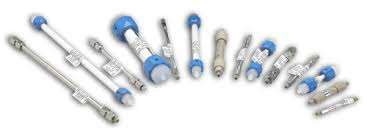 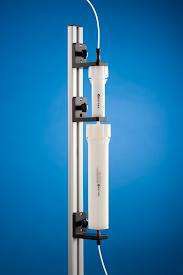 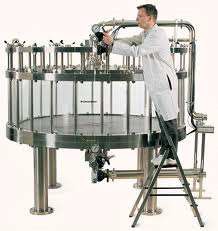 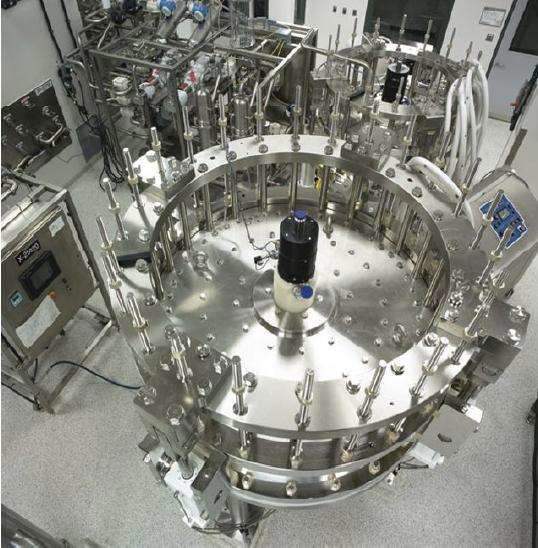 53
Protein A kromatográfia
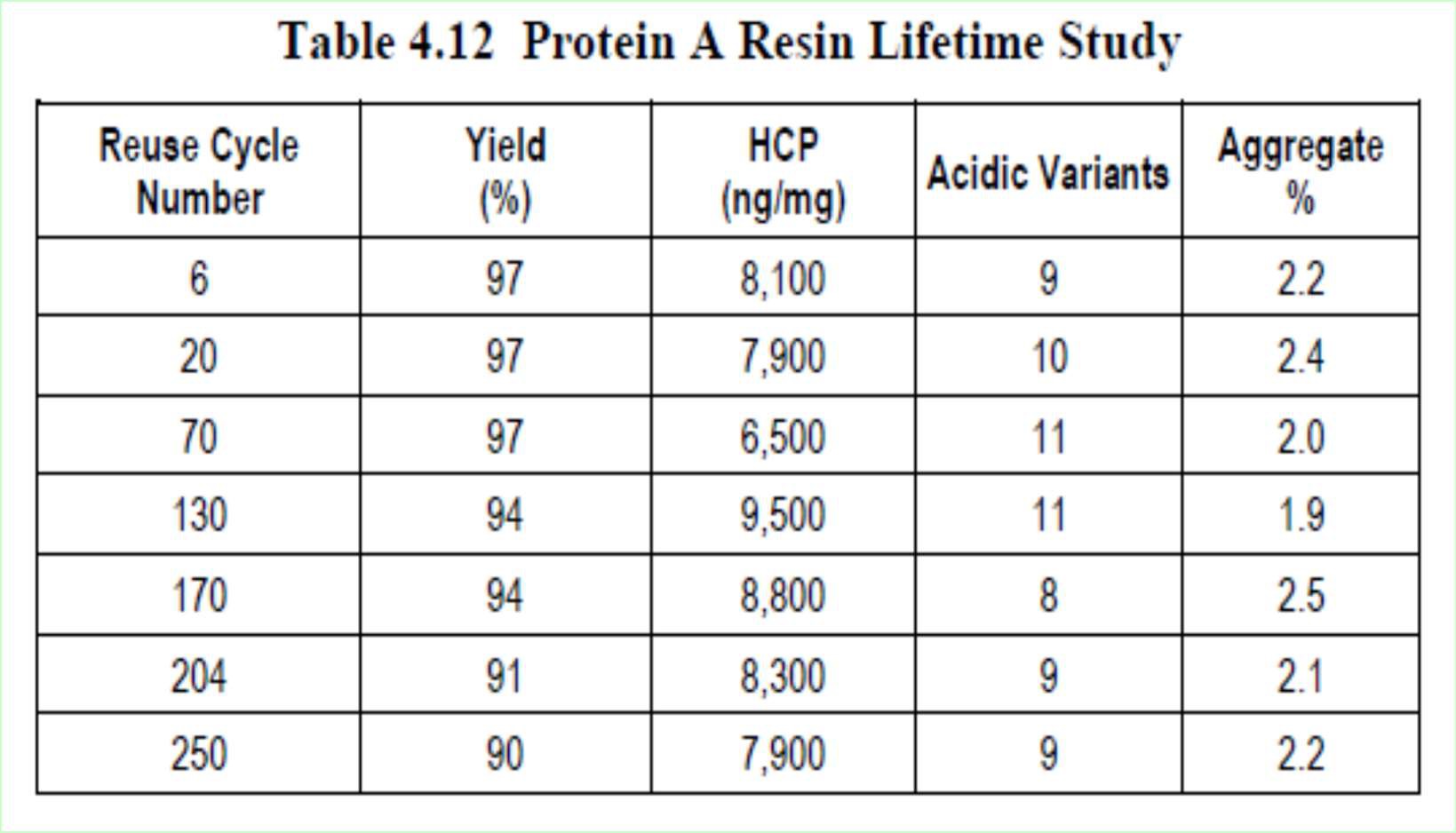 Gyanta élettartam:
PPrrootteeiinn AA kkrroommaattooggrrááffiiaa
Élettartam: legalább 250 ciklus
Kismértékű kitermelés csökkenés, de a minőségi paraméterek nem változtak.
54
Vírus inaktiválás
pH beállítása 3,5-re ecetsavval
30-50 perc állás szobahőmérsékleten
pH beállítása 5,0-re
szűrés
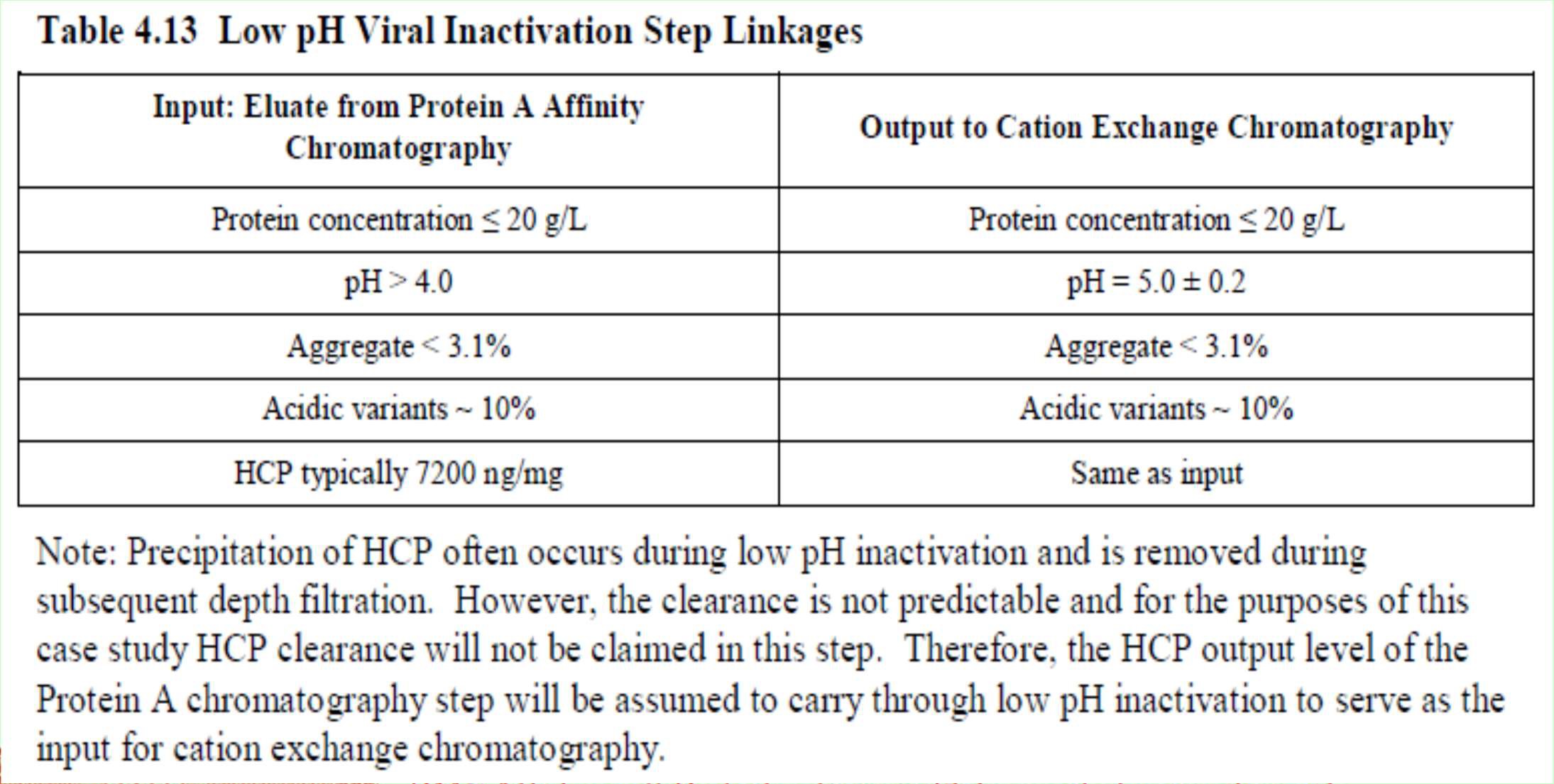 55
Vírus inaktiválás
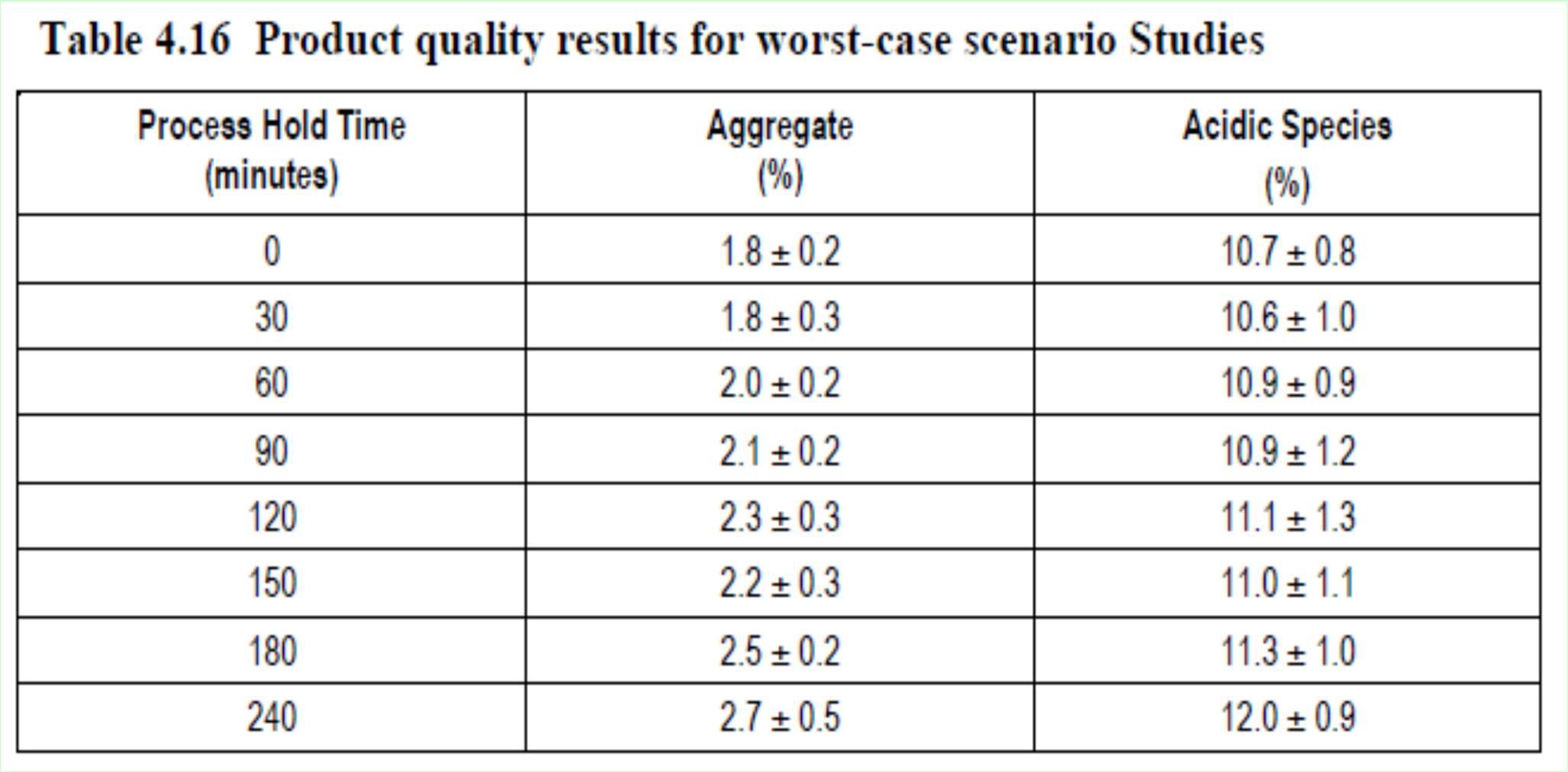 A maximális időt a kationcserés kromatográfia aggregátum eltávolító képessége határozza meg (180 perc, +3σ felső határ – 3,1%). Ezt a CEX képes 1%-ra csökkenteni.
56
Vírus inaktiválás
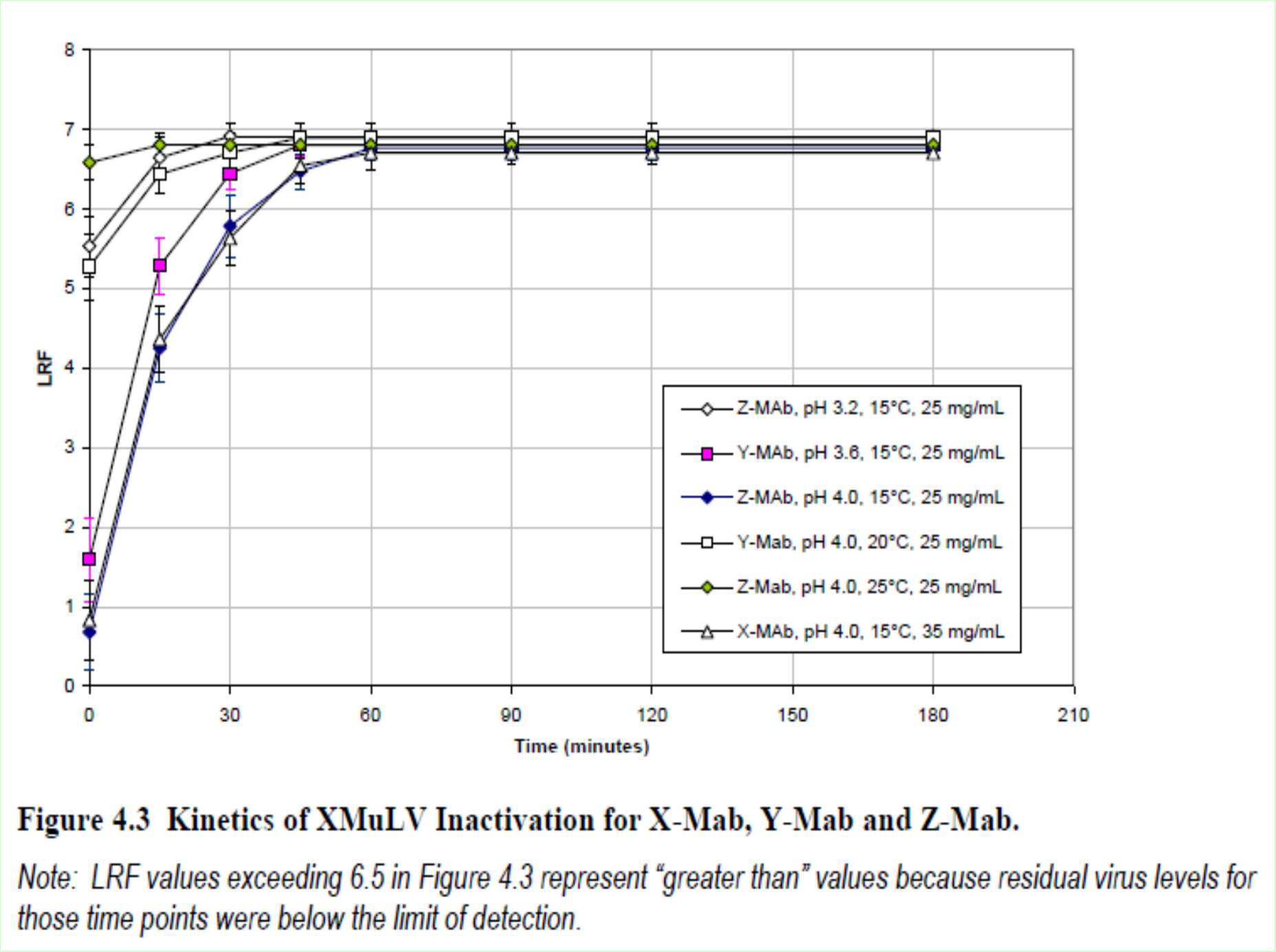 Vírus inaktiválás
LRF: logaritmyic reducing factor
57
Vírus inaktiválás
Következtetés:

pH 3,2 – 4,0 között, 60 perc alatt a logaritmikus redukciós faktor 6,6- nél nagyobb.

Alacsonyabb hőmérsékleten és magasabb pH-n az inaktiválódás 	lassabban játszódott le.

A fehérjekoncentráció alig befolyásolta az inaktiválódás sebességét.

A folyamatnak nem volt hatása a termék minőségi jellemzőire.
58
Kationcserés kromatográfia
Cél: Mab megkötése, elválasztása a DNS-től, HCP-ktől, a leszakadt Protein A-tól és az aggregátumoktól. A glikozilációt és a deamidálódást nem befolyásolja. A víruseltávolításhoz viszont hozzájárul.

5,0  0,2 pH-jú acetát pufferes oldat kerül a 20  3 cm magasságú oszlopra szobahőmérsékleten. Az elúció fokozatosan növekvő koncentrációjú és pH-jú acetát pufferrel történik.
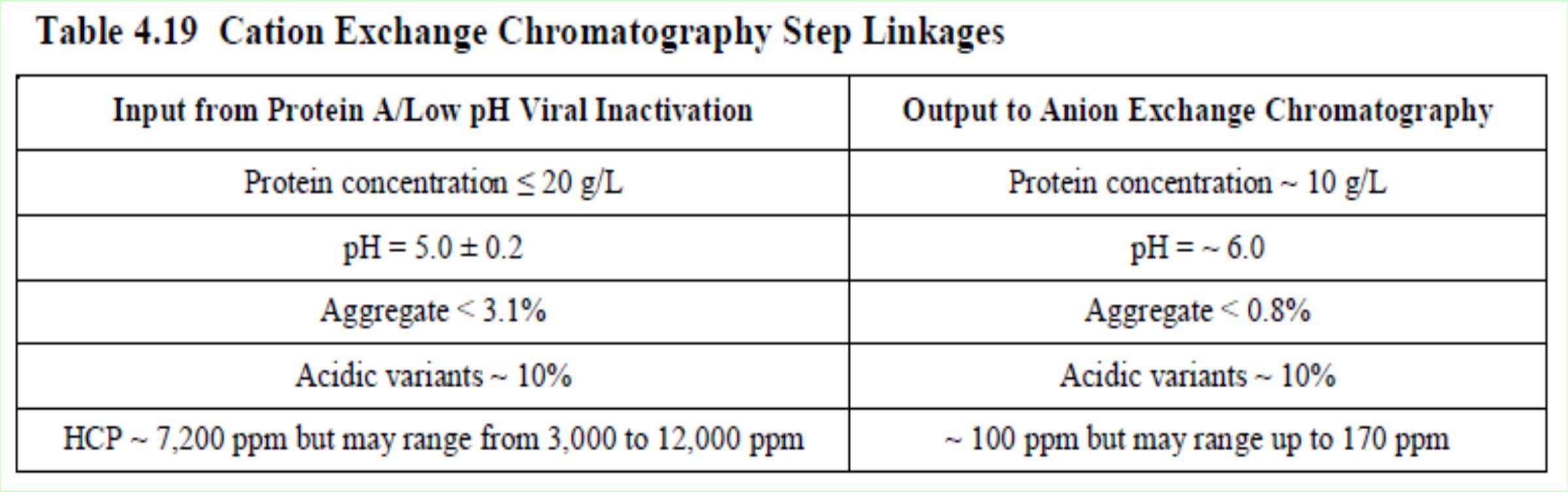 59
Kationcserés kromatográfia
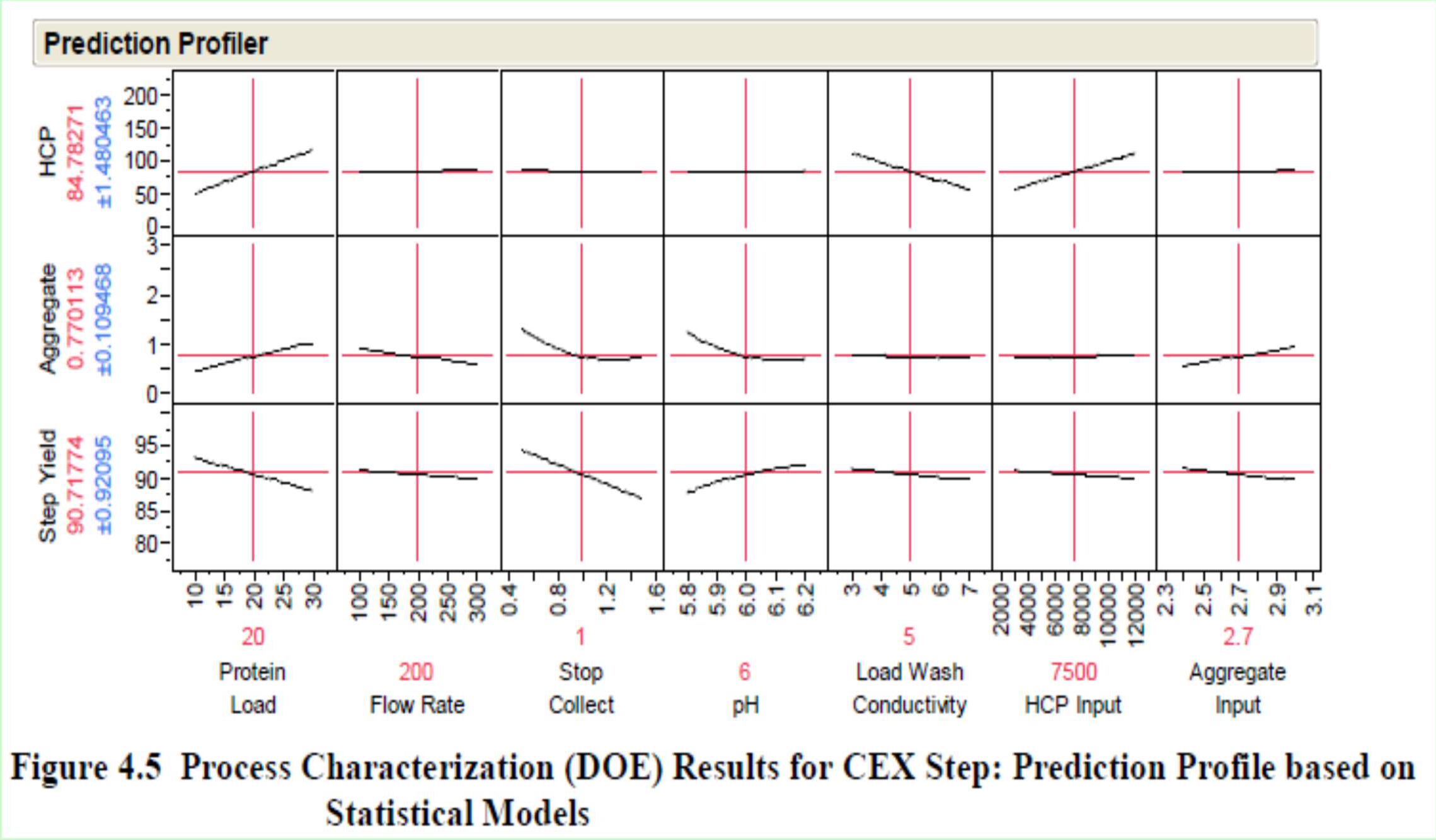 Kationcserés kromatográfia
60
Anioncserés kromatográfia
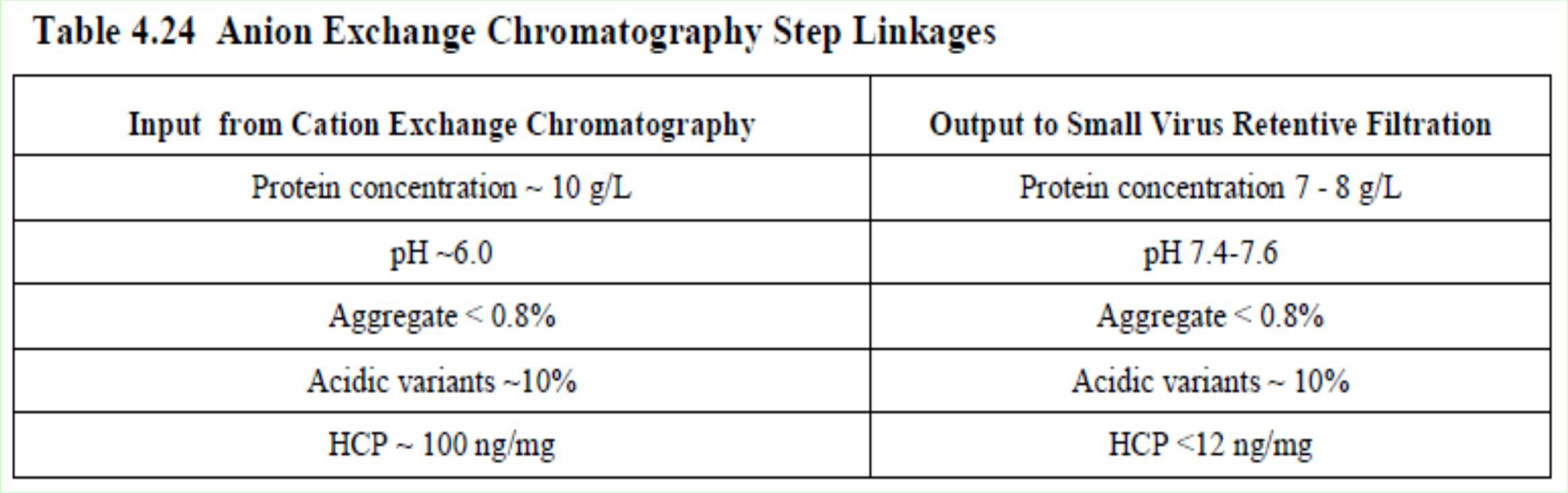 Anioncserés kromatográfia
Átfolyó üzemmódban a szennyezések (HCP, DNA, endotoxins) 	megkötése
Hozzájárulhat a vírusmentesítéshez
Oszlopmagasság: 20 cm
Kromatografálás előtt pH és vezetőképesség beállítás
Ekvilibrálás, feltöltés, mosás az ekvilibráló pufferrel
61
A Mab termék jellemzése
62
A Mab termék jellemzése
Tests
Acceptance criteria
Tests for purity
Methods
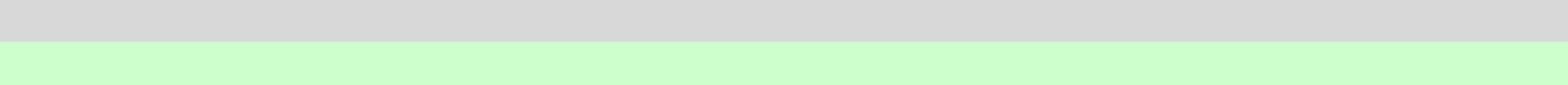 G0 G1 G1’ G2
37-52 30-38
corrected area% corrected area%
Glycan pattern
CE-LIF/
In-house
9-12
corrected area%
5-12
corrected area%
Impurities with molecular masses differing from that of the product Mab
SEC-HPLC/
In-house
Main peak:
at least 99%
Chip electrophoresis (reducing)/
In-house
Heavy chain + light chain altogether
at least 97%
Mab charge
variants and impurities
Main peak:
Sum of (acidic) impurities before the main peak:
Peak pertaining to the
first lysine variant: Sum of other (basic) impurities:
at least 45%
n.m.t. 15%
Ion-exchange HPLC/
In-house
n.m.t. 40%
n.m.t. 8%
Bacterial endotoxins
Kinetic turbidimetry (harmonized Ph.
Eur./USP)
≤ 3.0 EU/ml
63
A Mab termék jellemzése
4
A Mab termék jellemzése
5
Tartalom folyt.
2. Rész
Monoklonális antitestek
Monoklonális antitestek gyártási technológiája Biosimiláris gyógyszerek

A véralvadás diagnosztika rekombináns fehérjéi és mérési módszerei
6
Az egészségügyi költségek növekedése az USA-ban
Egészségügyi biztosítók kifizetéseinek és a	tagok befizetéseinek növekedése az infláció és az alkalmazottak fizetésének tükrében az USA-ban.
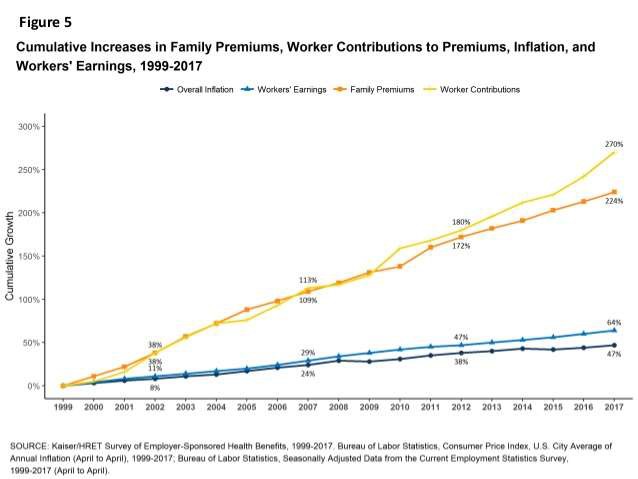 7
6
Kismolekulás és biotechnológiai gyógyszeres kezelések összehasonlítása költségek szempontjából
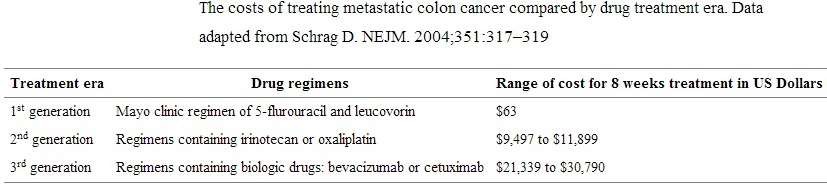 Delta: > 20 000 USD
Due to the high cost of infliximab, the mean total drug cost was

higher in the infliximab	€19 215
than the conventional treatment group	€4710;
Ann Rheum Dis doi:10.1136/annrheumdis-2013-205060
Delta: > 14 000 EUR
68
Originális biotech blockbusterek
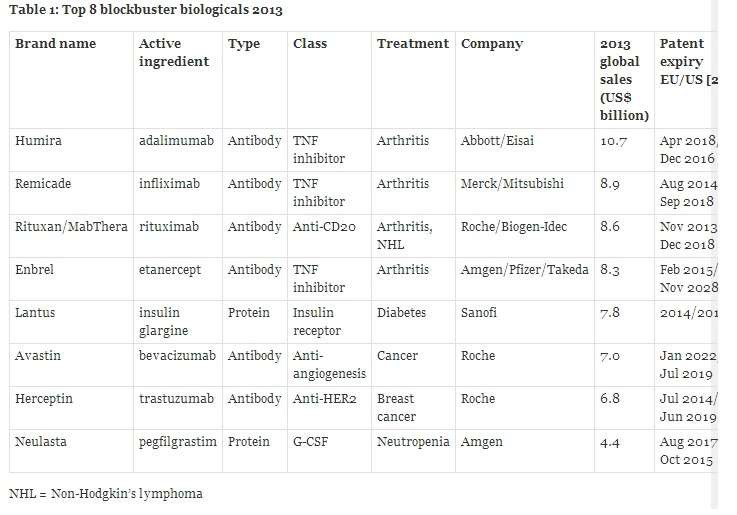 69
Bioszimiláris gyógyszerek – összehasonlítás kis molekulás termékekkel
A bioszimilárisok egy külön szektort képeznek a gyógyszeriparon belül
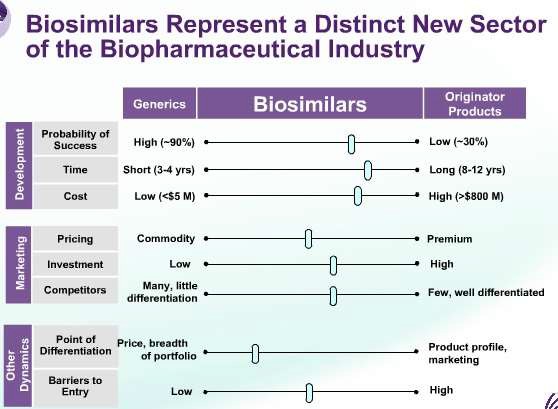 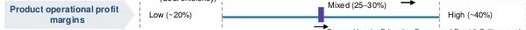 71
Bioszimiláris gyógyszerek – vita az elnevezésről
A fehérjemolekulák összetettsége és változékonysága miatt, nem valószínű, hogy a legtöbb fehérje esetében a bioszimiláris gyártója bizonyítani tudja, hogy a terméke azonos (identical) egy már engedélyezett termékkel.
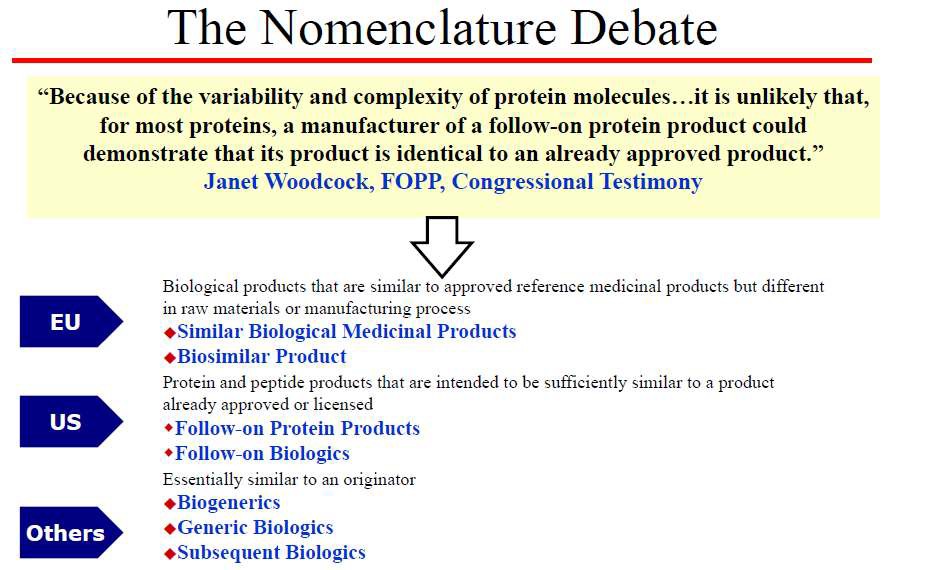 72
Bioszimiláris gyógyszerek:
Piacot befolyásoló körülmények
Páciensek számának bővülése	POZ.
E.ü. kiadások csökkentésének kényszere
-További molekulák szabadalmának lejárata
Bővülő tudományos-technikai ismeretek
Piac-segítő körülmények
Időigényes törzskönyvezési eljárások lassítják a piacra kerülést
Elégtelen tudás a termelő eljárásról
NEG.
Piac-fékező körülmények
befolyásolja a hosszú távú termékminőséget
- Bizonytalan, vonakodó kezelőorvosi hozzáállás a bioszimilárisokhoz
73
Bioszimiláris gyógyszerek:
Termelőket befolyásoló körülmények
POZ.
- A cégek hozzáférnek a modern termelő technológiákhoz. alacsonyabb COG
stabilabb technológia
alacsonyabb ingatlan beruházási költségek
- Az originátorok technológia-változtatási lehetőségei korlátozottak
NEG.
A jövőbeni versenykörülmények bizonytalanok,
A világ egészségügyi hatóságainak és klinikusainak korlátozott tapasztalatai vannak a bioszimiláris termékekről,
A bioszimilárisok törzskönyvezésének szabályozása az USA-ban nem áll rendelkezésre,
Nagyon komplikált a gyógyszeripar szabadalmi helyzete,
A cégeknek korlátozott tudása és tapasztalata van a bioszimilárisok piaci bevezetéséről,
74
Bioszimiláris gyógyszerek:
Mit jelentenek ezek egy gyógyszergyárnak?

A tudományos háttér kritikus a piacra kerülésben,

A fejlesztési és termelési stratégiáknak flexibiliseknek kell lenniük:
A termelő eljárást és az épületet úgy kell megtervezni, hogy könnyen lépték növelhető legyen mindkét irányba
Képesség a törzskönyvezés utáni technikai változtatásokra kompetitív előnyt jelent.
(Ehhez QbD, PAT és megalapozott Design Space kell.)

A bioszimilárisok fejlesztése 7- 8 évig is eltart és 60 - 200 M EUR kerülhet, (szemben a generikusok 2 - 3 év hosszú és 1,6 – 2,4 M EUR költségű fejlesztésével.
75
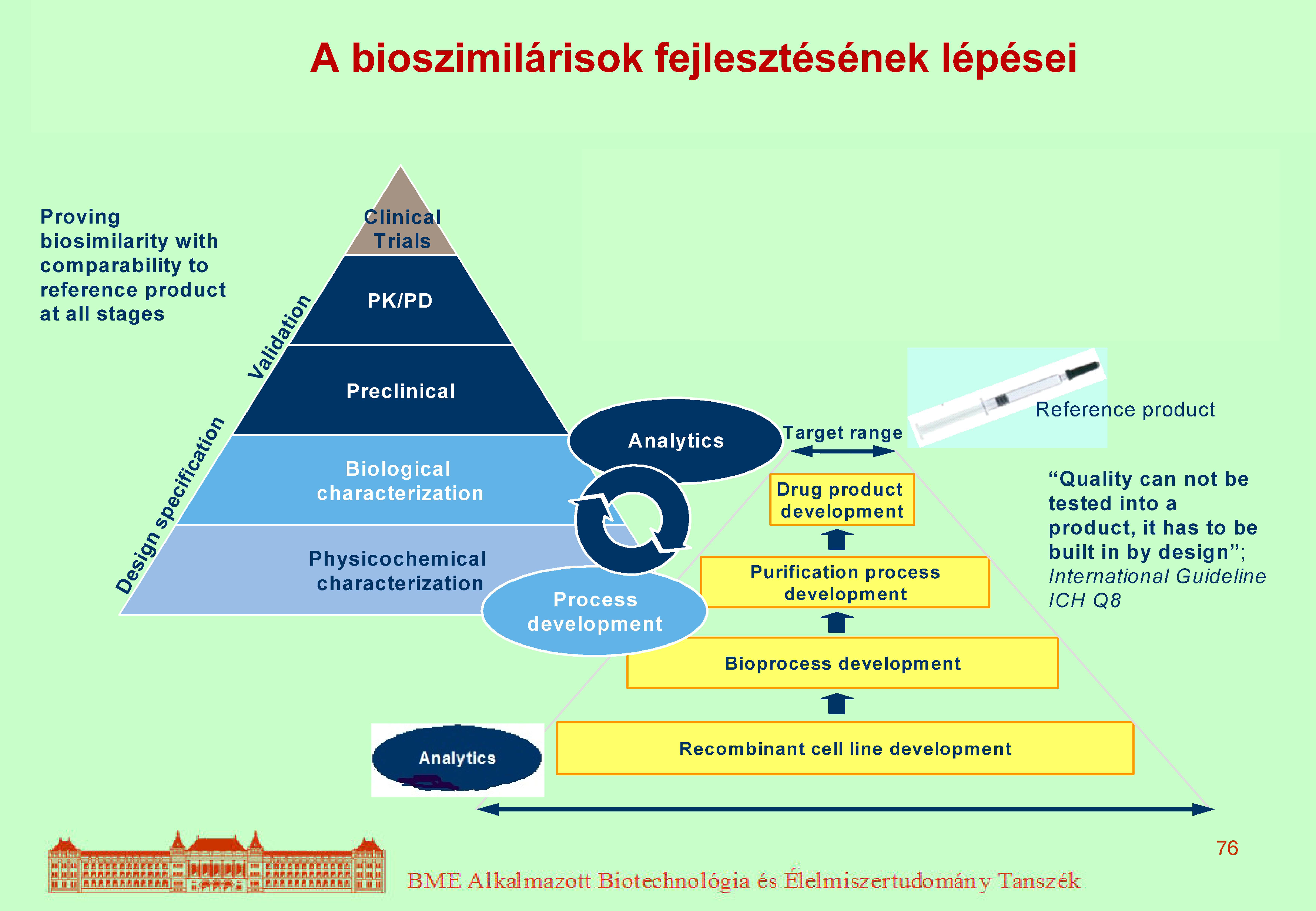 Kromatográfiás lépések, sebességek, ciklusok száma, mosások száma, erőssége, állásidők, stabilitásvizsgálatok – DoE. SOP-k, GMP dok.

Inokulum sor optimálás, fermentáció fejl. (pH,	ToC, idők, média komp., stb. - DoE), léptéknövelés legalább preklinikai anyag gyártáshoz. Sejtelválasztás optimálás, centrifugálás, szűrések. SOP-k, GMP dok.
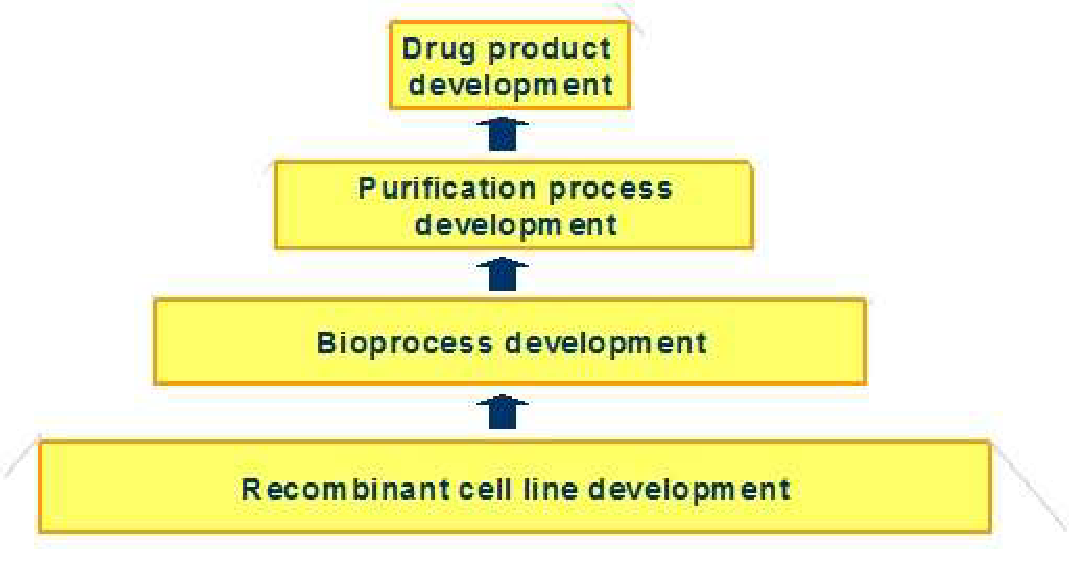 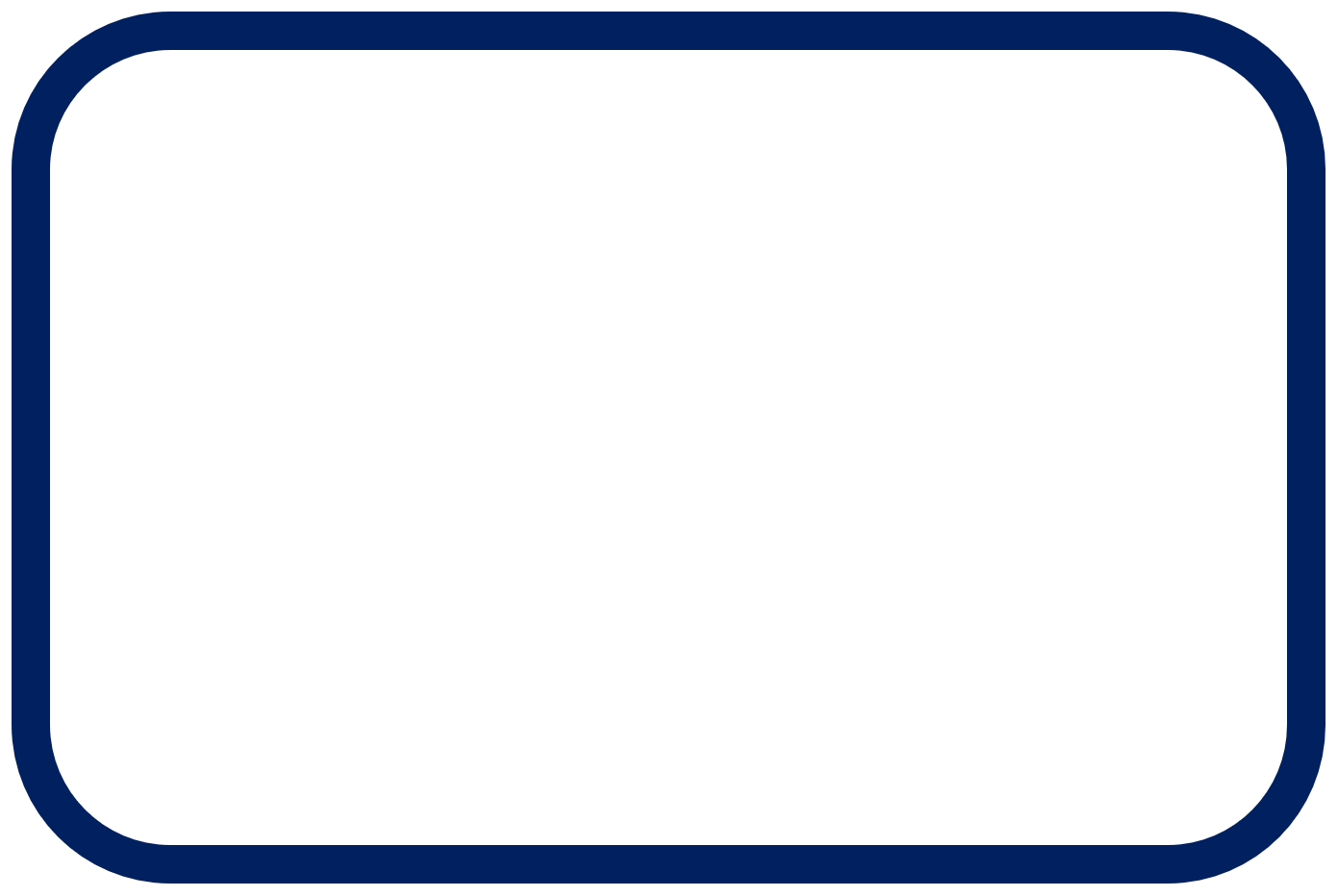 Gén kiválasztás, szekvencia megállapítás, génbevitel, elsődleges és másodlagos szelekció, RCB, MCB, WCB készítése, Genetikai stabilitás tesztelése (80-100 gen.) Biosafety tesztelése (vírusmentes, prionmentes, stb.)
Analitika, (fizikokémiai, bioassay)
77
A bioszimilaritás bizonyítása
A hasonlóság bizonyítása a technológiai fejlesztés során
(CMC –  chemical-manufactuing-contol)

A termelés során jelentkező szennyezések és bomlástermékek meghatározása (process related impurities & degradation products)

A referencia termék sarzsonkénti változásainak ismerete (batch-to- batch variability)

A molekulaszerkezet és a minőséget befolyásoló tulajdonságok összehasonlítása (Critical Quality Attributes)

Az esetleges kismértékű eltérések hatásának ismerete a hatásosságra és a biztonságra (efficacy & safety)

Annak bizonyítása, hogy szisztematikus fejlesztés történt a hasonlósági követelmények teljesítésére (pl. ferm. idők és tápoldatkomponensek a megfelelő cukormintázat érdekében.)
78
Lehetséges variációk egy molekulán belül
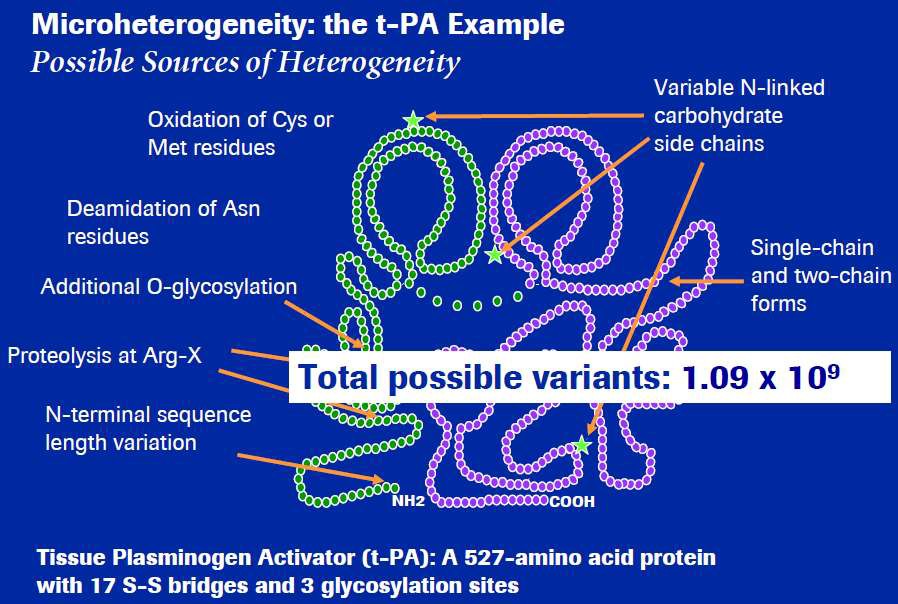 79
Az originátorok támadása
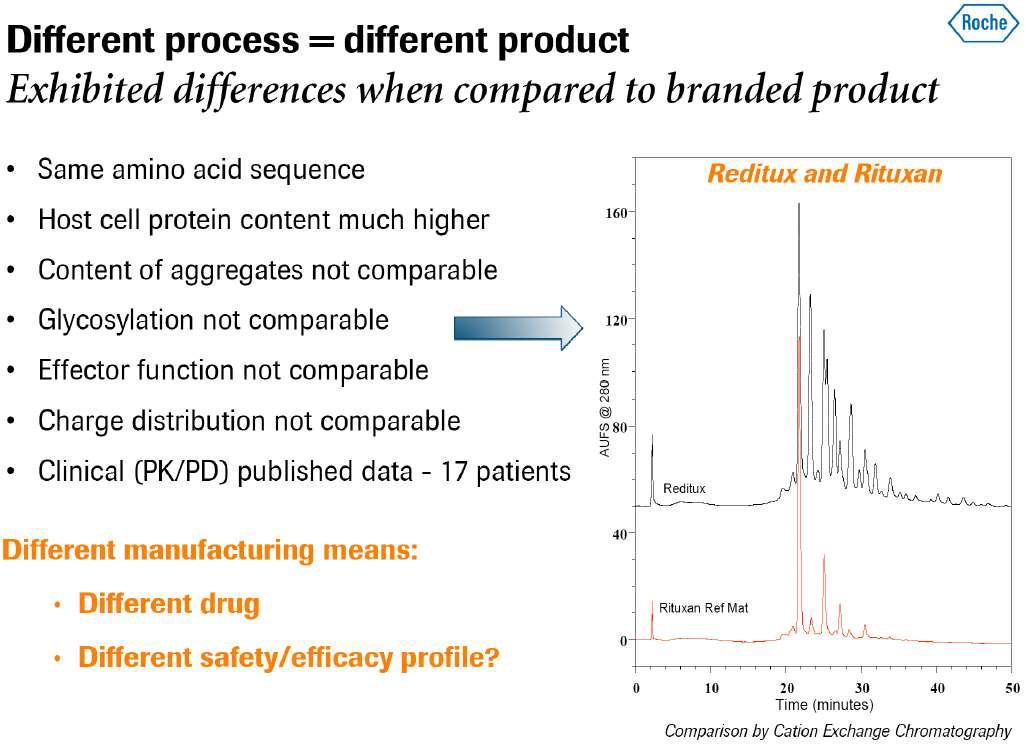 80
A bioszimiláris gyártók ellentámadása, az originátorok változtatásainak felhasználásával
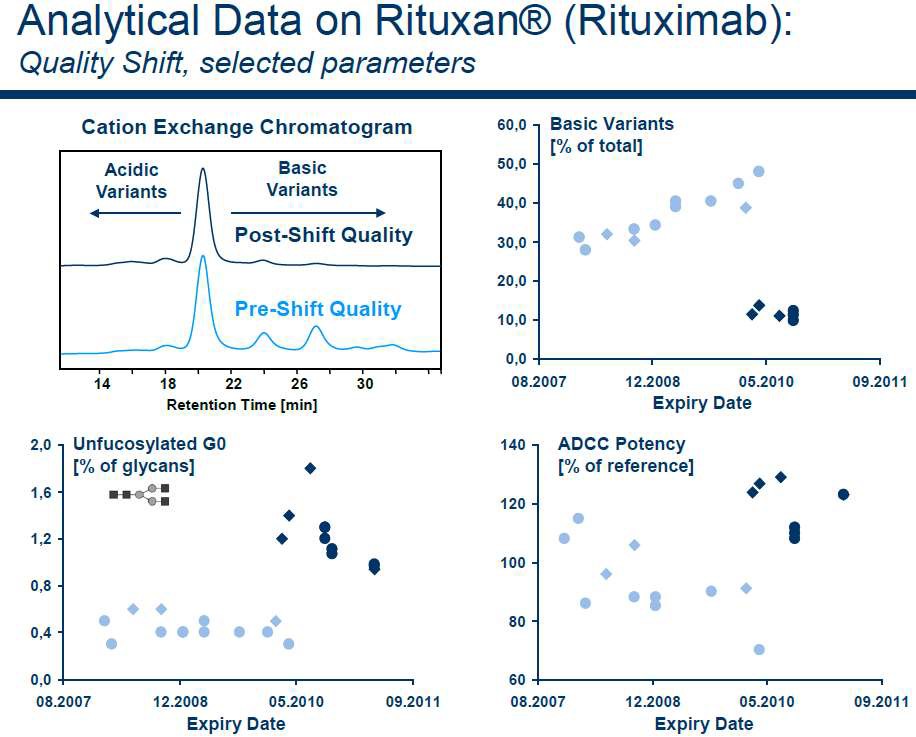 81
Összefoglaló megállapítások 1.
‾	Szerkezeti bonyolultság miatt nincs generikus lehetőség,
‾		A fejlesztés nehéz és fejlett tudományos és technológiai felkészültséget kíván
‾	A fejlesztés idő és forrásigényesebb, mint a generikusoknál,
‾	Mivel az azonosság nem megállapítható, hasonlóságot kell definiálni, a törzskönyvező hatóság felé,
‾	Ennek szabályozásában az EU vezető szereppel bír, de továbbra is elég bizonytalan a későbbi megítélése a jelölt molekulának,
‾	Azok a cégek lesznek sikeresek, akik ezeket a bizonytalanságokat jól tudják kezelni tudományosan, technikailag, és kereskedelmileg,
‾	Fiziko-kémiai hasonlóság, biztonságossági hasonlóság, és terápiás ekvivalencia kell a referencia termékhez viszonyítva,
‾	Fázis I. és III. vizsgálatok kellenek,
82
Összefoglaló megállapítások 2.
‾	Időtáv: NBE és bioszimiláris között (4-6 év),
‾	Költsége: NBE és bioszimiláris között (200M-800M EUR),
‾	Árkülönbség a piacon: NBE és generikus között (10%-50%),
‾	Nem szabad hatékonyabbnak lennie => ha hatékonyabb akkor
„stand alone” fejlesztés szerint kell eljárni, és eltérő piaci magatartás is szükséges
‾	Minél több, az originátortól származó	sarzs kimerítő jellemzése elengedhetetlen a „bioszimilaritás” bizonyításához.
‾	A piacra lépés után is kell folytatni a technológia fejlesztést, a minél jobb és olcsóbb előállítás érdekében, de figyelembe kell venni a változtatásokkal járó technikai és hatósági kockázatokat,
‾	A klinikai vizsgálatok komplikáltak és változatos eredményt szolgáltathatnak
‾	A piacra lépés után alapos piackövetésre van szükség
83
Tartalom folyt.
2. Rész
Monoklonális antitestek
Monoklonális antitestek gyártási technológiája Biosimiláris gyógyszerek

A véralvadás diagnosztika rekombináns fehérjéi és mérési módszerei
84
A véralvadás (hemosztázis, más néven koaguláció) definiciója

A vérzés megállítása az érfal kijavításával.
Egyensúly fenntartása a koaguláció és a fibrinolízis között.

Az egyensúly hibája:
Vérzékenyég (hypokoaguláció): folyamatos vérzés (örökölt vagy szerzett)
Trombózis (hyperkoaguláció), a véralvadás szükségszerűtlen aktiválódása és fenntartása.
85
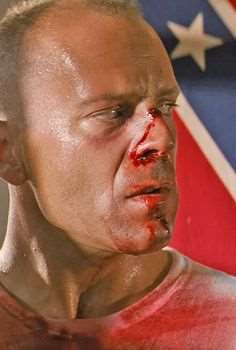 A véralvadás fő folyamatai és elemei
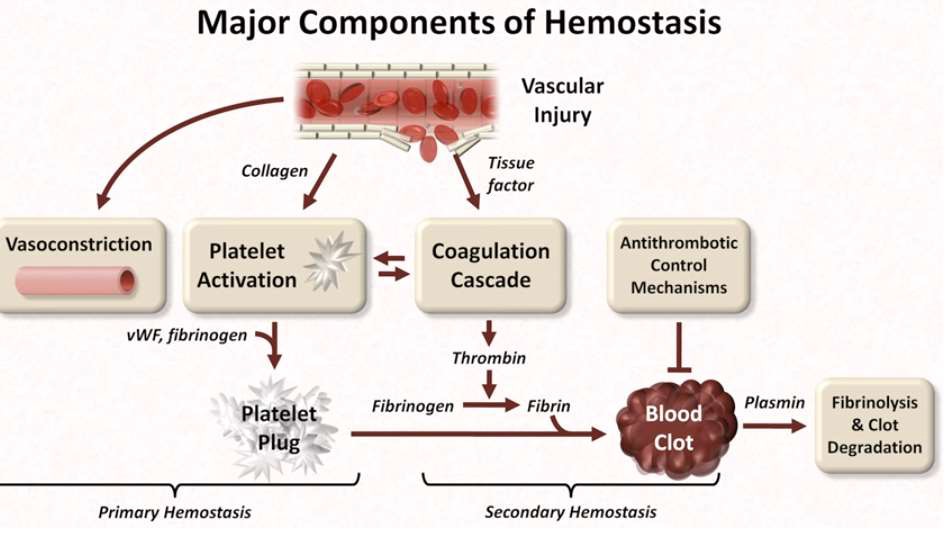 Ér sérülés
Szöveti faktor
(Tissue factor)
Kollagén
Ér összehúzódás
Véralvadási kaszkád
Antitrombotikus kontroll
Vérlemezkék Aktiválódása
Fibrinolízis és vérrög feloldás
Vérlemezke dugó
Vérrög
Primer hemosztázis
Szekunder hemosztázis
86
Koagulációs kaszkád	Fibrinolízis kaszkád
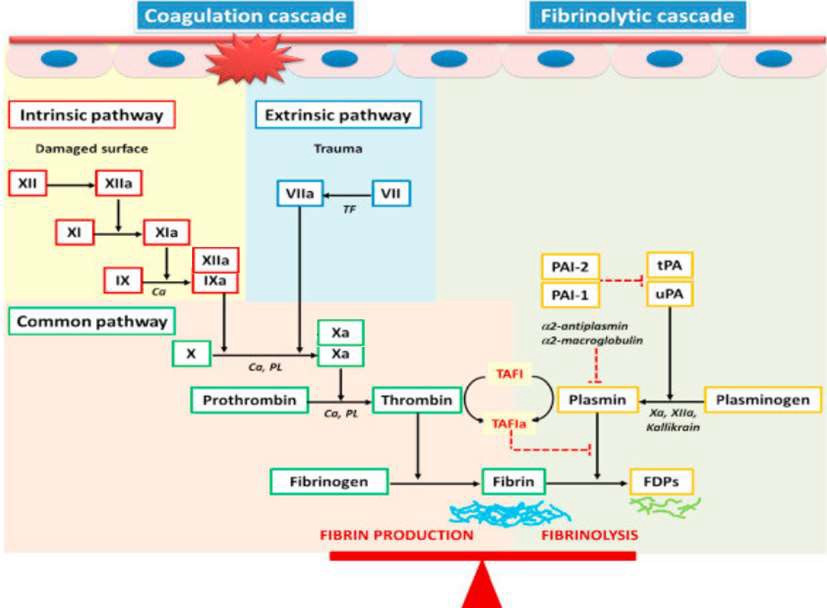 VIIIa
Va
II
XIII
I
tPA – tissue plasminogen activator uPA – urokinase plasminogen activator PAI – plasminogen activator inhibitors
TF – tissue factor PL – phospholipid
TAFI – trombin activatable fibrinolisis inhibitor
87
FDP - fibrin degradation product
Koagulációs kaszkád	Fibrinolízis kaszkád
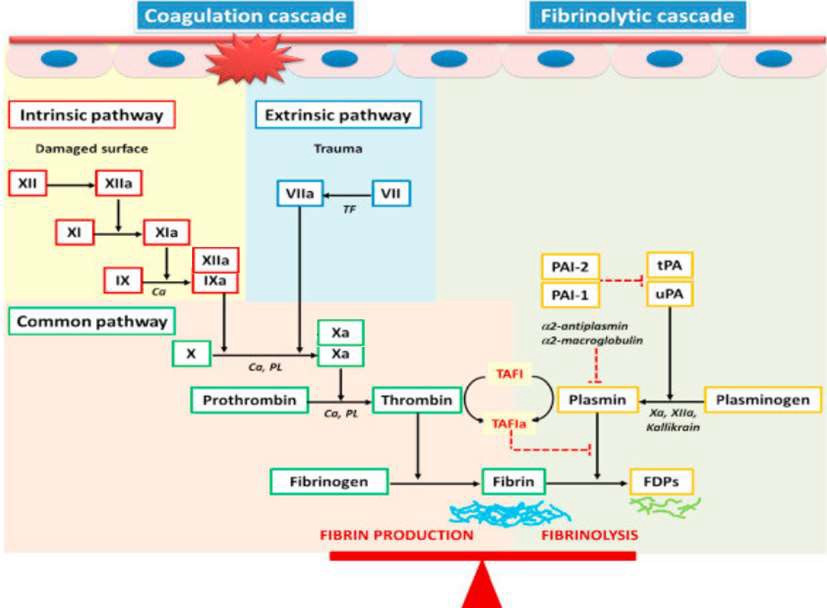 Rekombináns TF
VIIIa
Va
II
Anti Ddimer antitest
XIII
I
tPA – tissue plasminogen activator uPA – urokinase plasminogen activator PAI – plasminogen activator inhibitors
TF – tissue factor PL – phospholipid
TAFI – trombin activatable fibrinolisis inhibitor
88
FDP - fibrin degradation product
„Protrombin idő” teszt, az extrinsic út tesztje
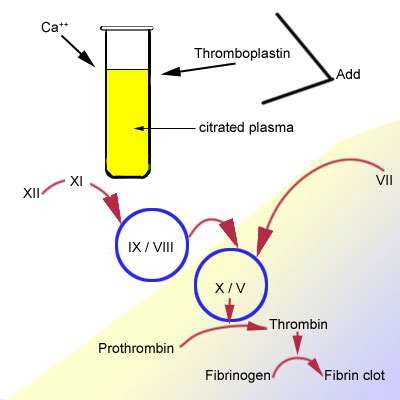 A minta: vénából vett vér.
Alvadását Ca2+ kötővel (citrát vagy oxalát képzés) akadályozzák meg.
Alakos elemeket centrifugálással eltávolítják.
Méréskor	Szöveti faktort (Tissue Factor) adnak hozzá, amiket nyúl agyból nyernek, vagy rekombinánsan állítanak elő.
Az összes többi faktor a plazma mintából jön és a teszt alanyai.
Végül feleslegben Ca2+ iont adnak, ami az alvadási idő számlálását indítja.
Tissue Factor
89
„Protrombin idő” teszt, az extrinsic út tesztje
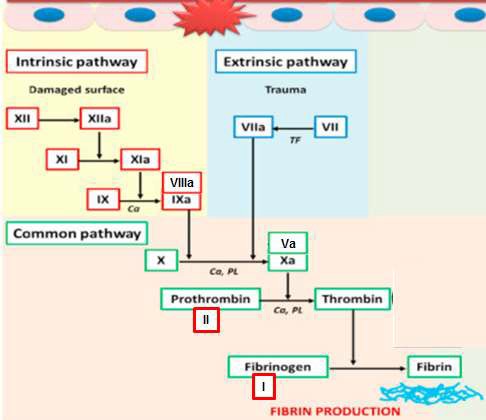 A PT méri az 	I, II, V, VII, X
faktorokat.

Varfarin dózisok ellenőrzésére,

Máj károsodás ellenőrzésére,

K vitamin státusz ellenőrzésére használható
90
„Protrombin idő” teszt, az extrinsic út tesztje
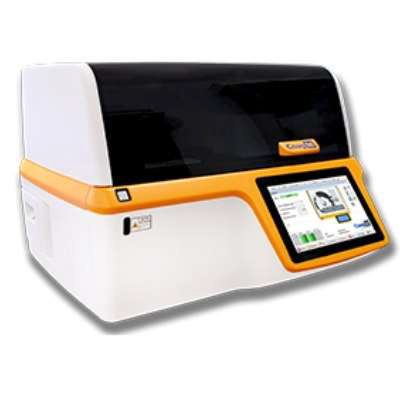 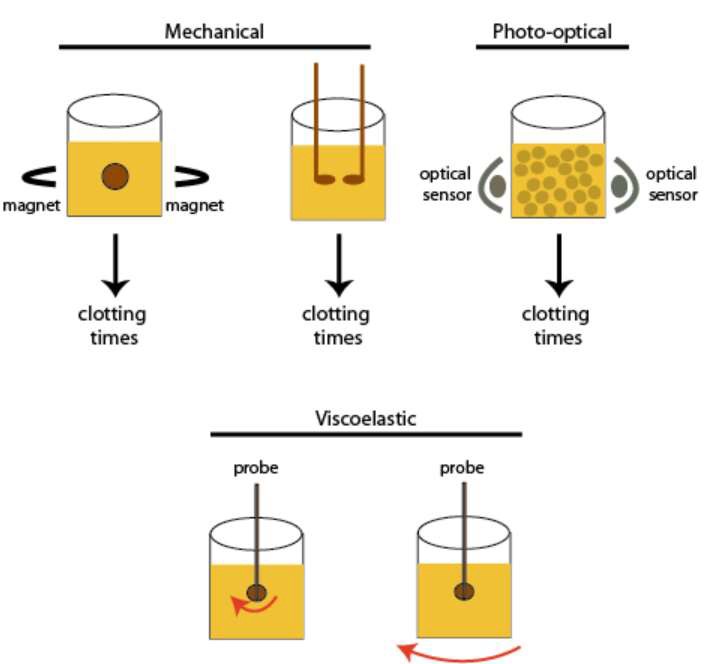 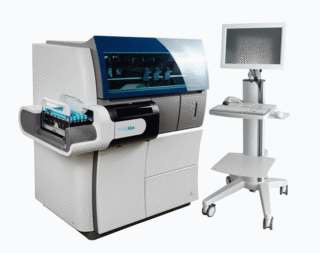 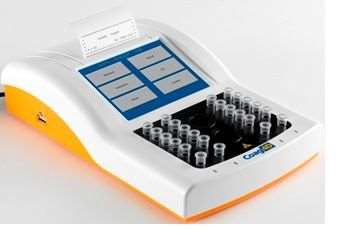 91
A fibrin bontási fő termék, a D-dimer meghatározása
A fibrin degradációs termékek közvetlen mérése.
Két D domént tartalmaz egymás mellett.
A D-dimer jelenléte érrendszeren belüli koagulációra utal.
Normál tartomány < 0,5 mg/dl.

A magas D-dimer koncentráció oka:
Mélyvénás trombózis
Artériás rög jelenléte
Súlyos szepszis
Rák
Nem régi sebészeti beavatkozás vagy trauma
Májbetegség
Terhesség
DIC (disszeminált intravaszkuláris koaguláció)
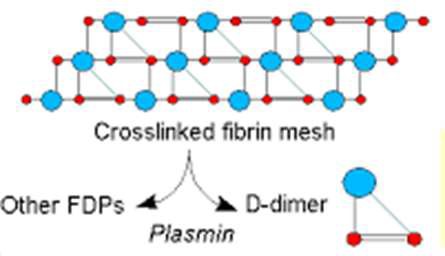 92
D-dimer meghatározás
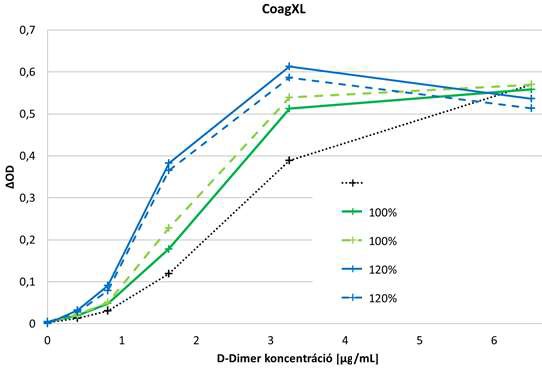 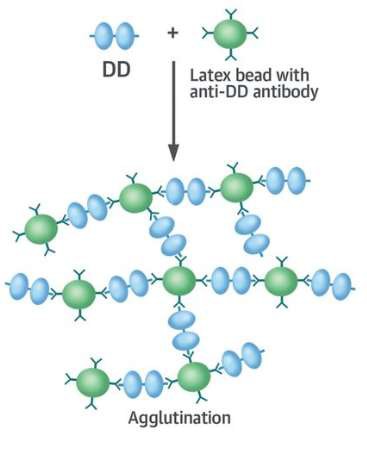 Monoklonális antitest
Ha van D-dimer, kialakul az agglutinációs 3D háló, és
megváltozik az oldat optikai sűrűsége.
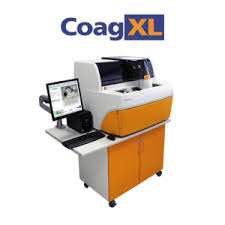 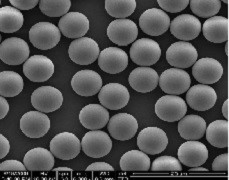 93
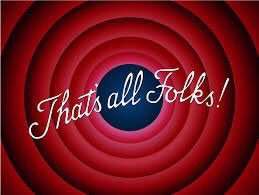 Köszönöm a figyelmet !
94